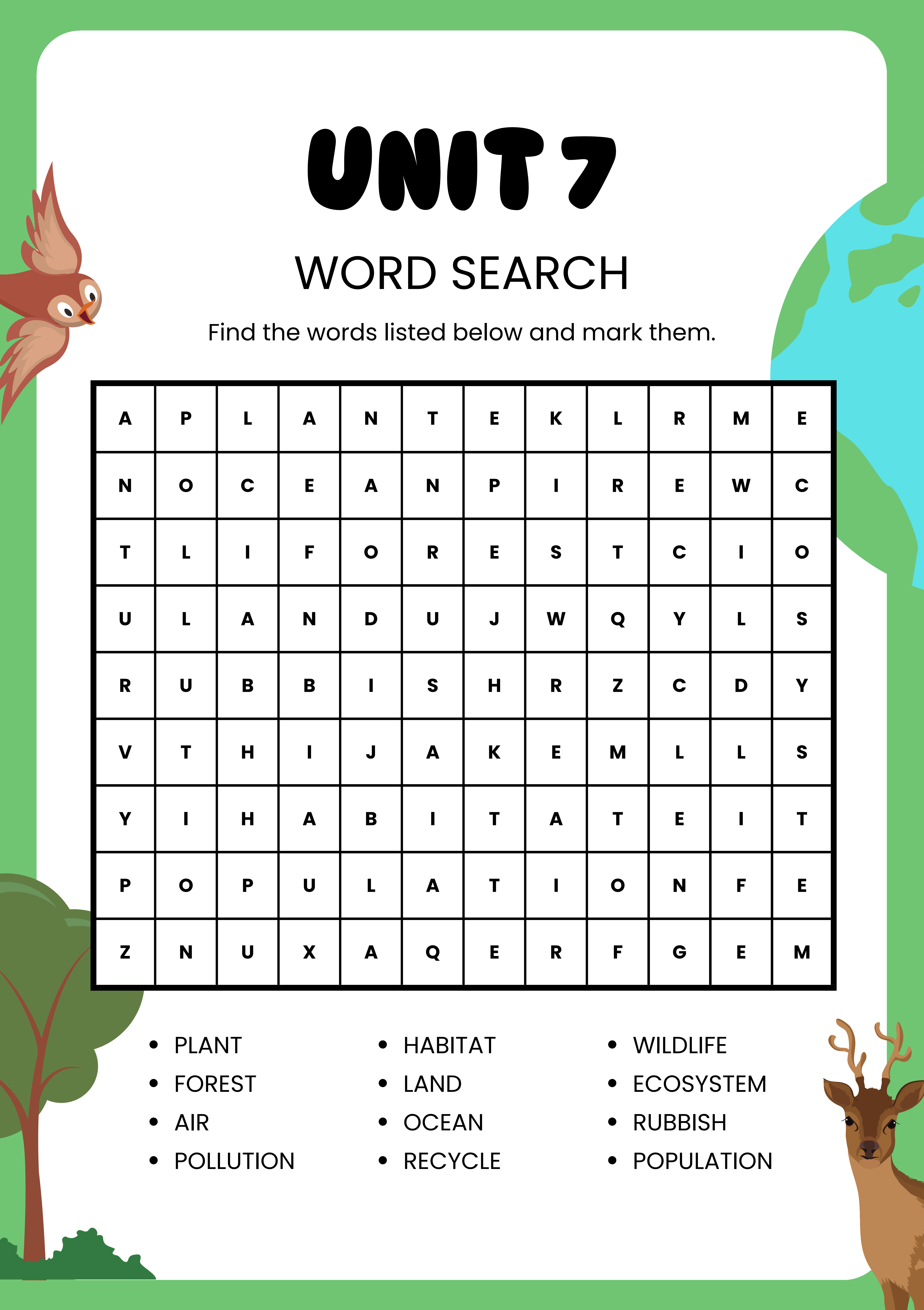 WORD SEARCH
- Do the word search 
- Guess the topic
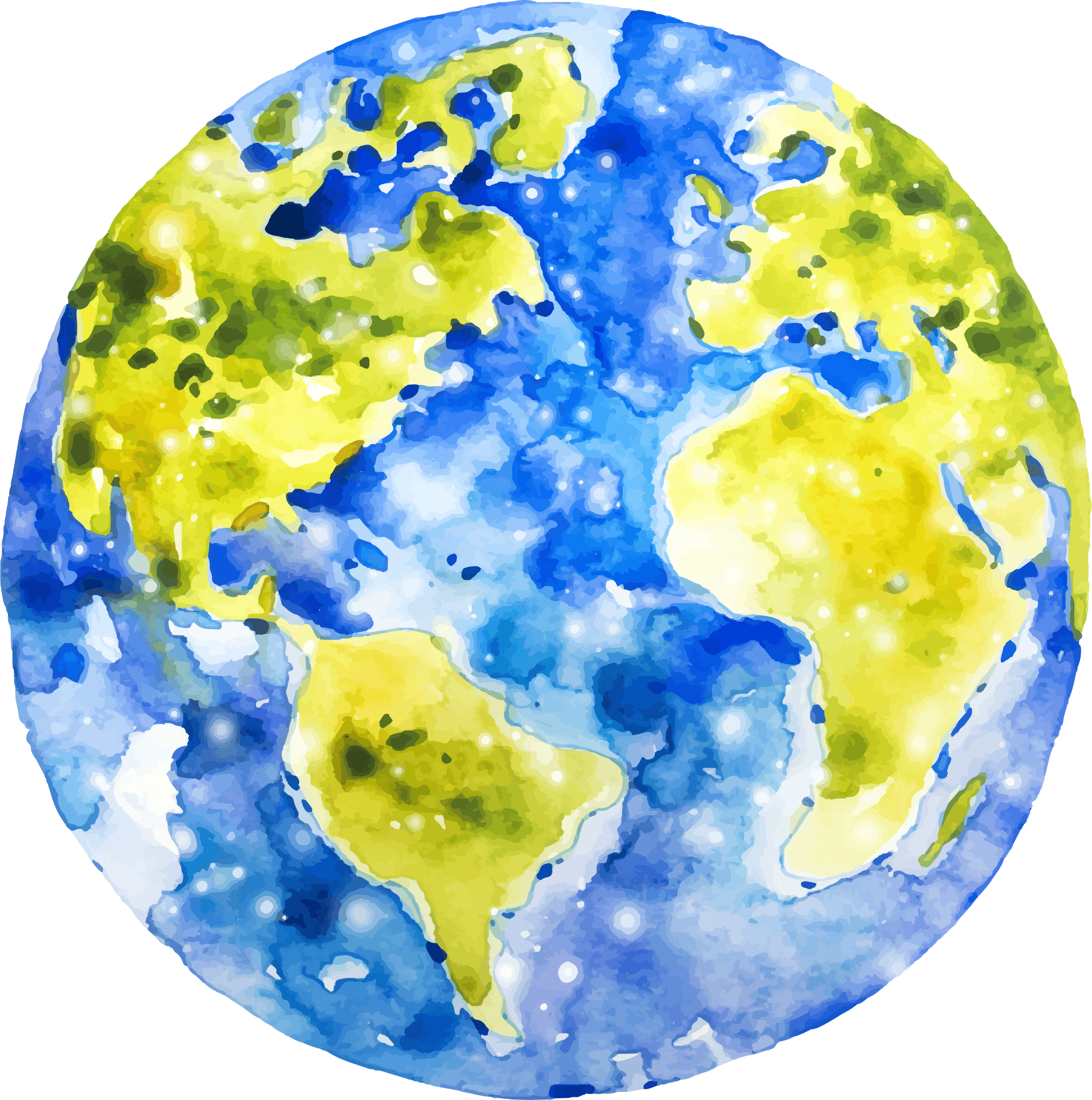 UNIT 7: ENVIRONMENTAL PROTECTION
Lesson 1: Getting stated P.72,73
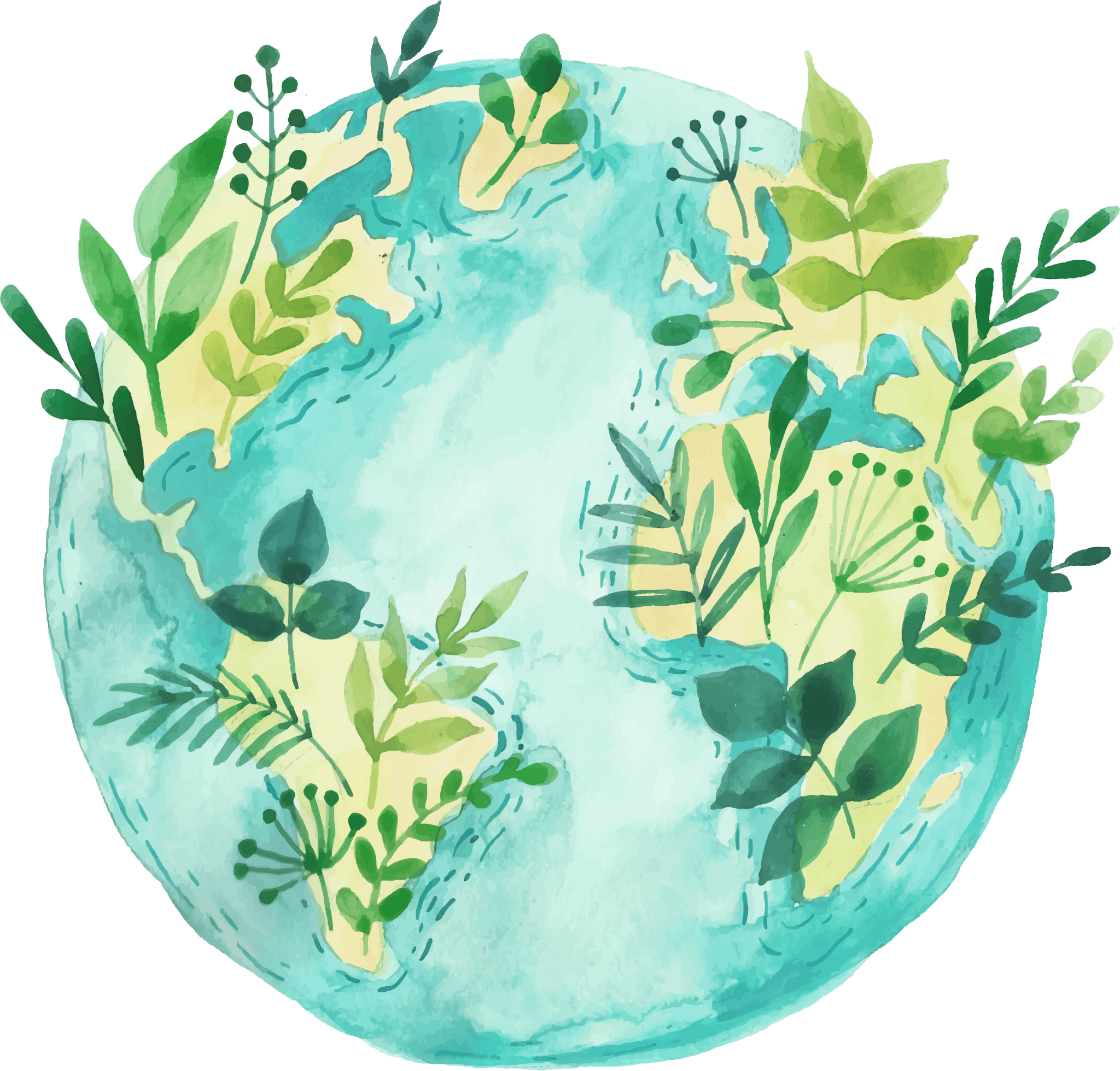 OBJECTIVES
After this lesson, students will be able to:
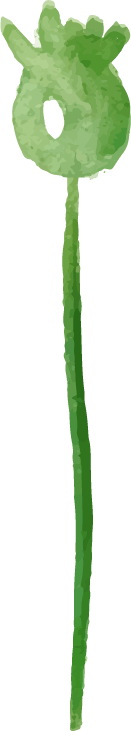 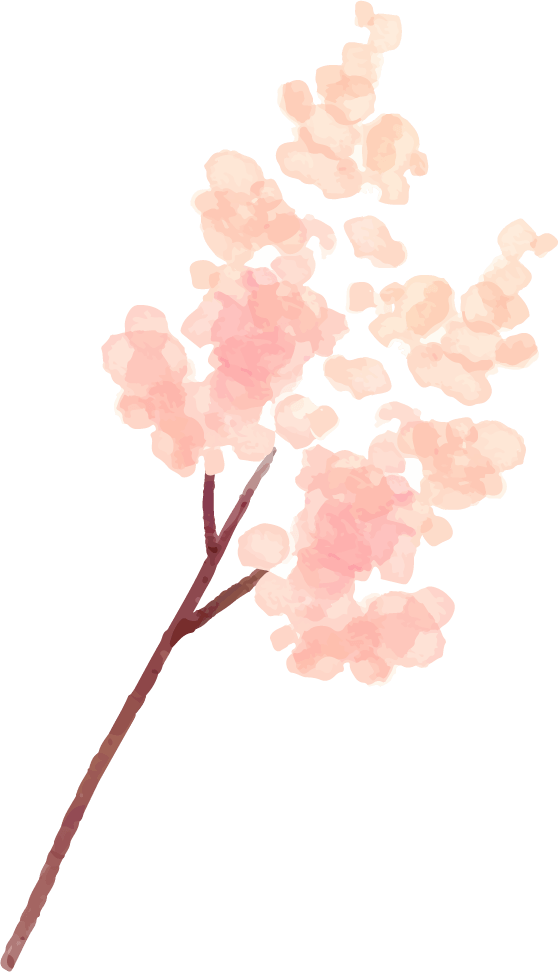 identify the topic of the unit
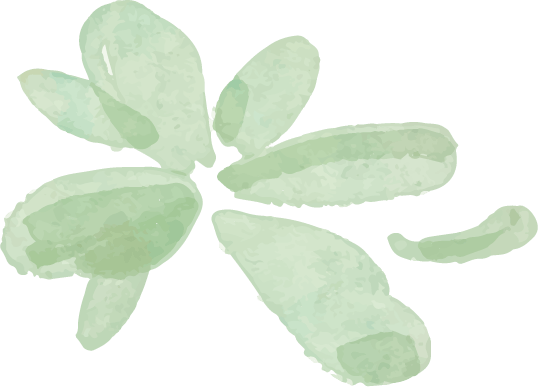 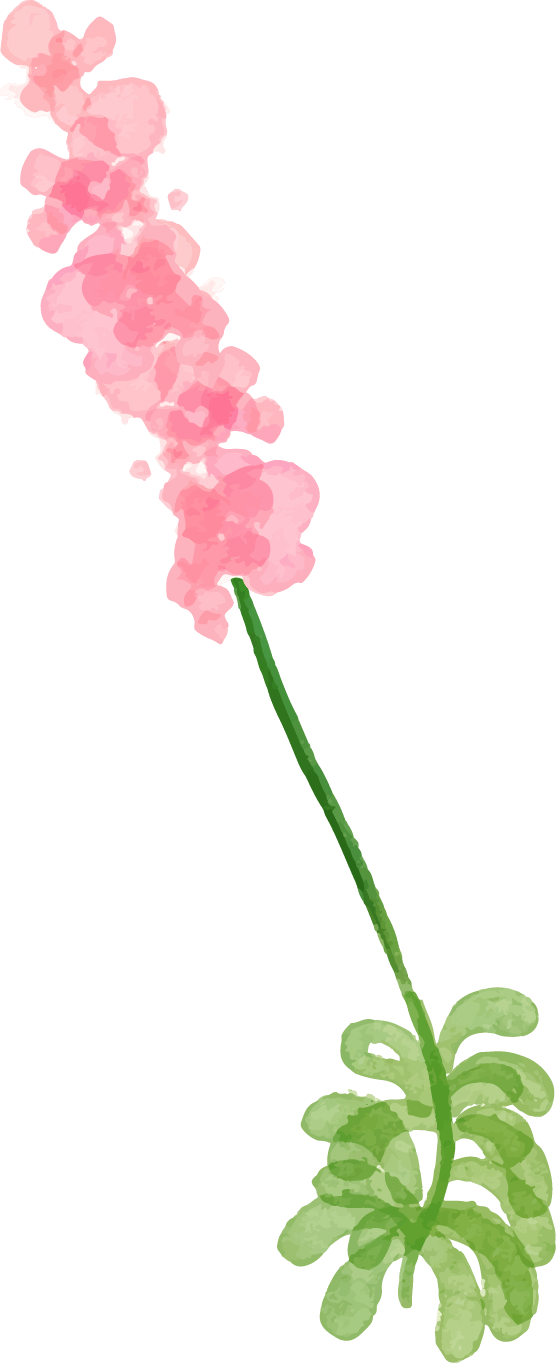 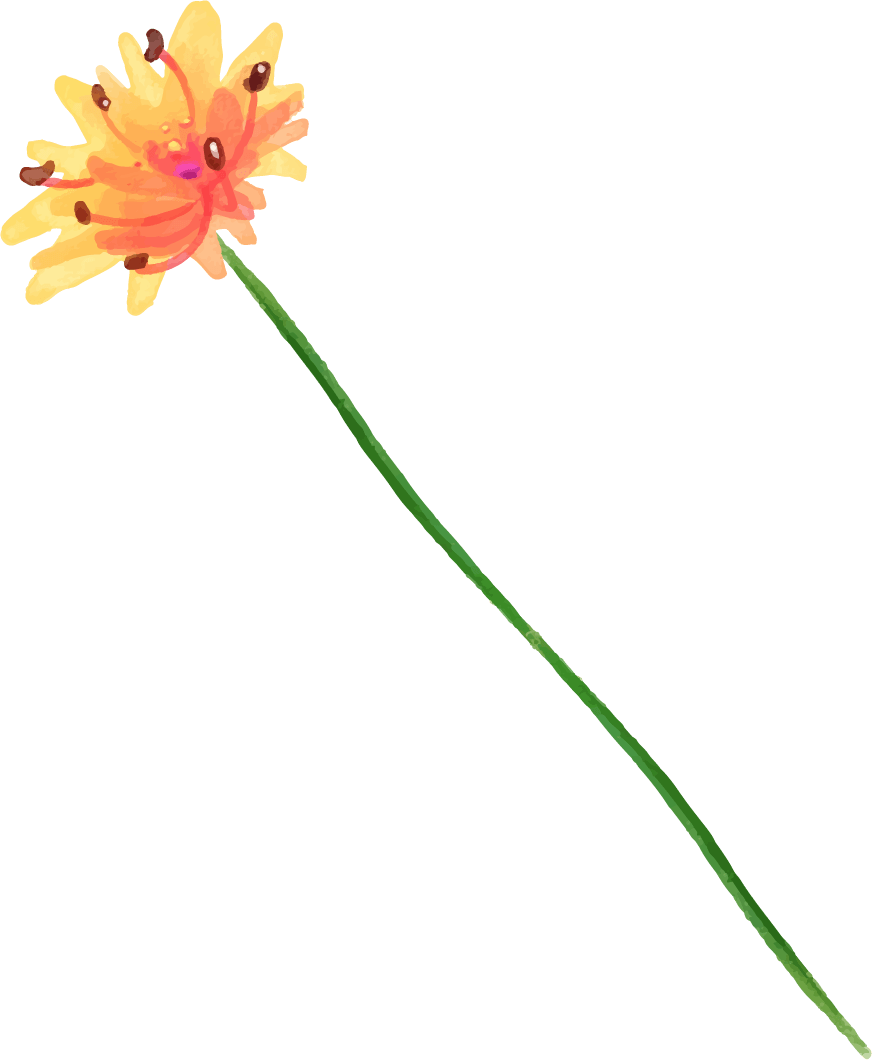 use lexical items related to environmental protection
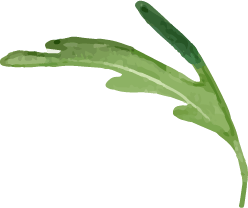 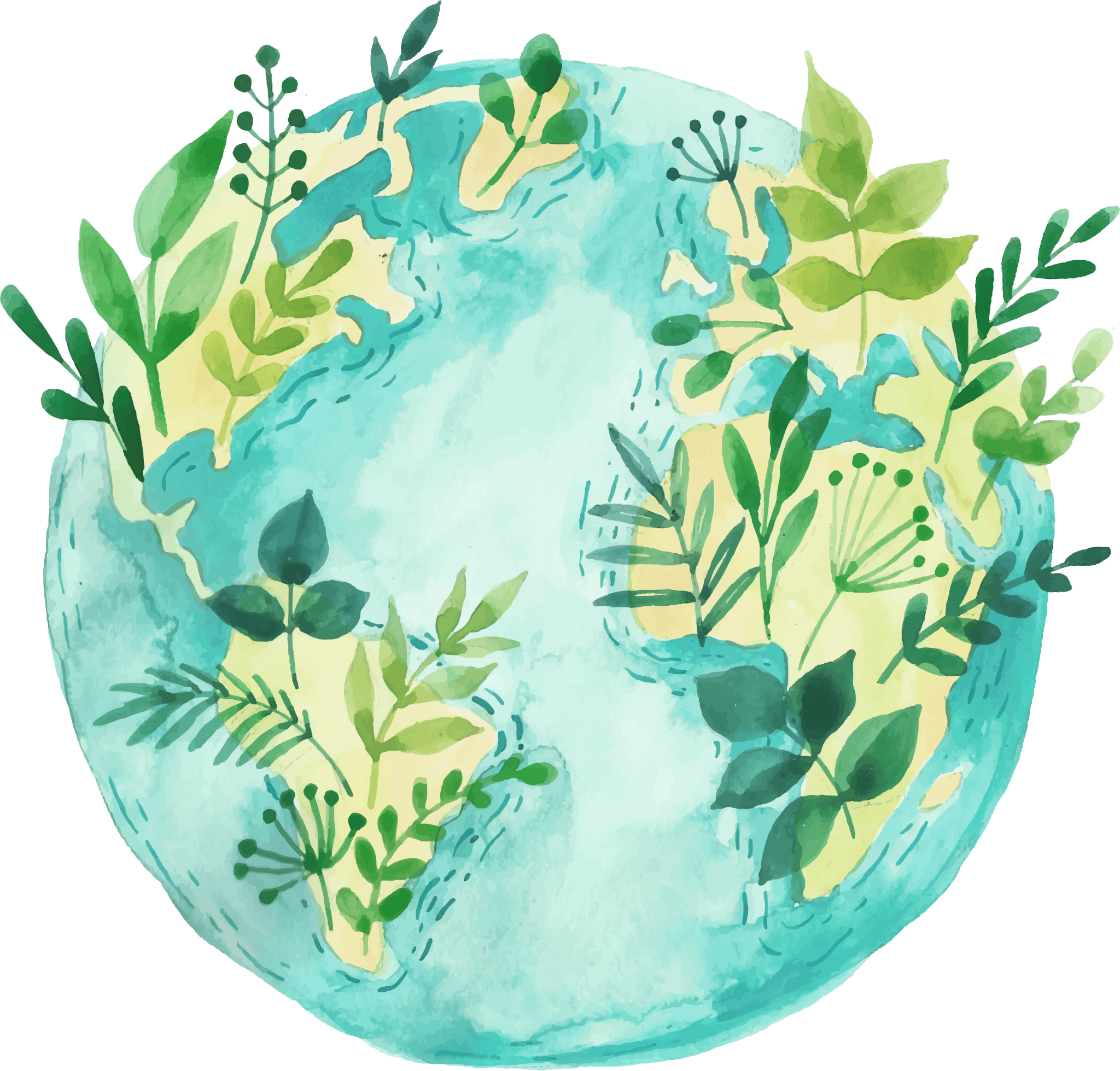 Vocabulary
Extra vocabulary
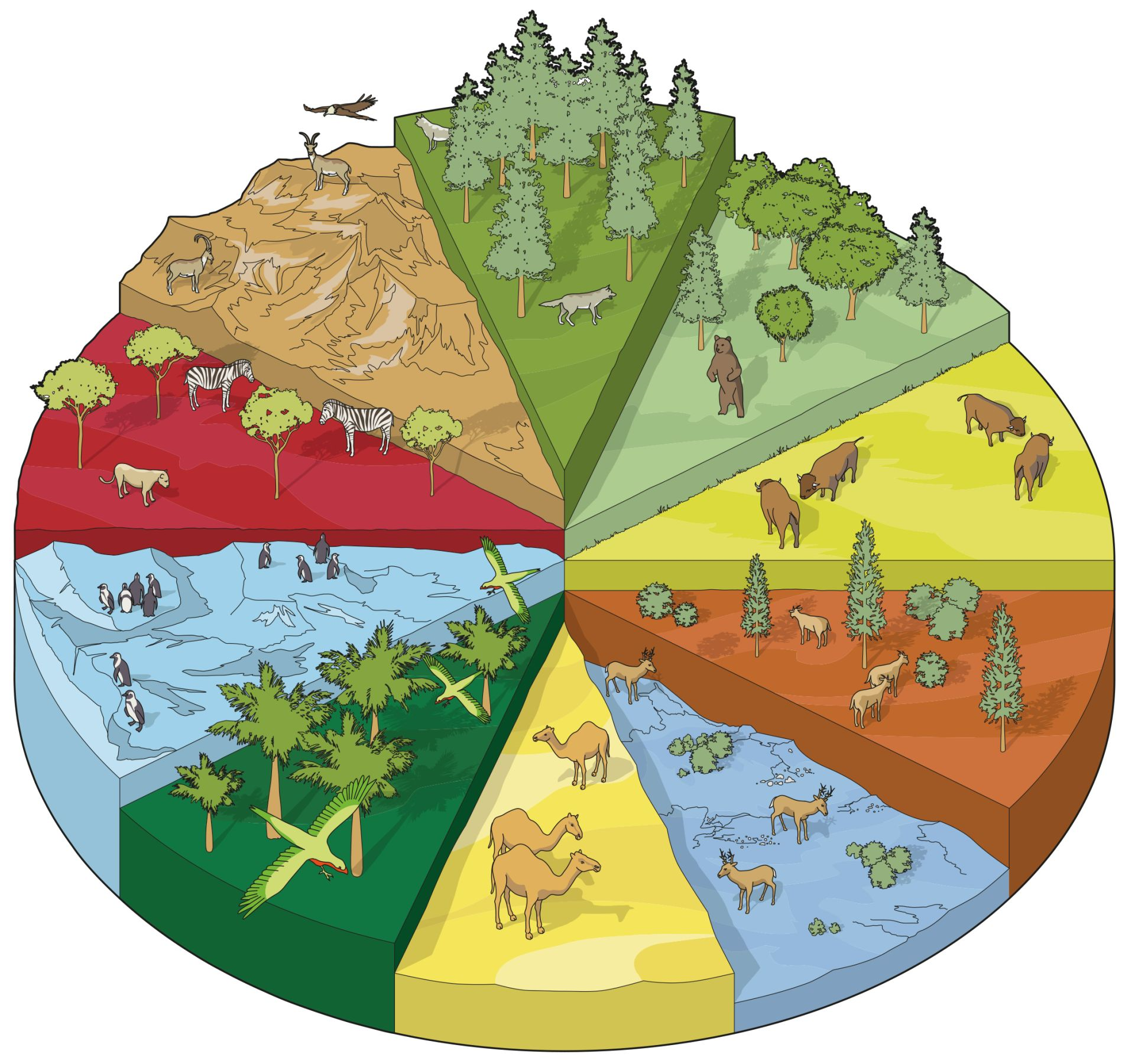 habitat (n)
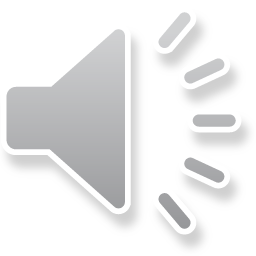 /ˈhæbɪtæt/
môi trường sống
Extra vocabulary
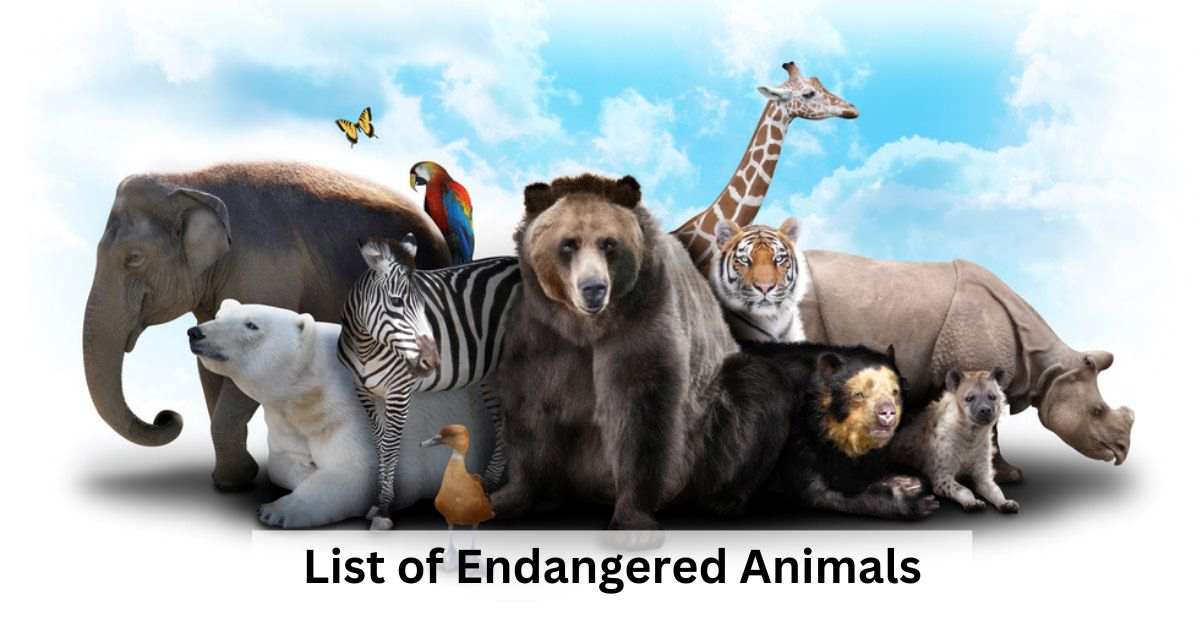 endangered species (n)
/ɪnˈdeɪndʒəd ˈspiːʃiːz/
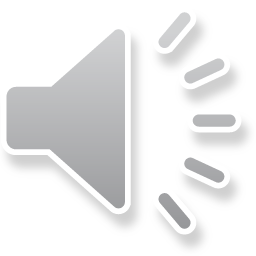 động vật sách đỏ
Extra vocabulary
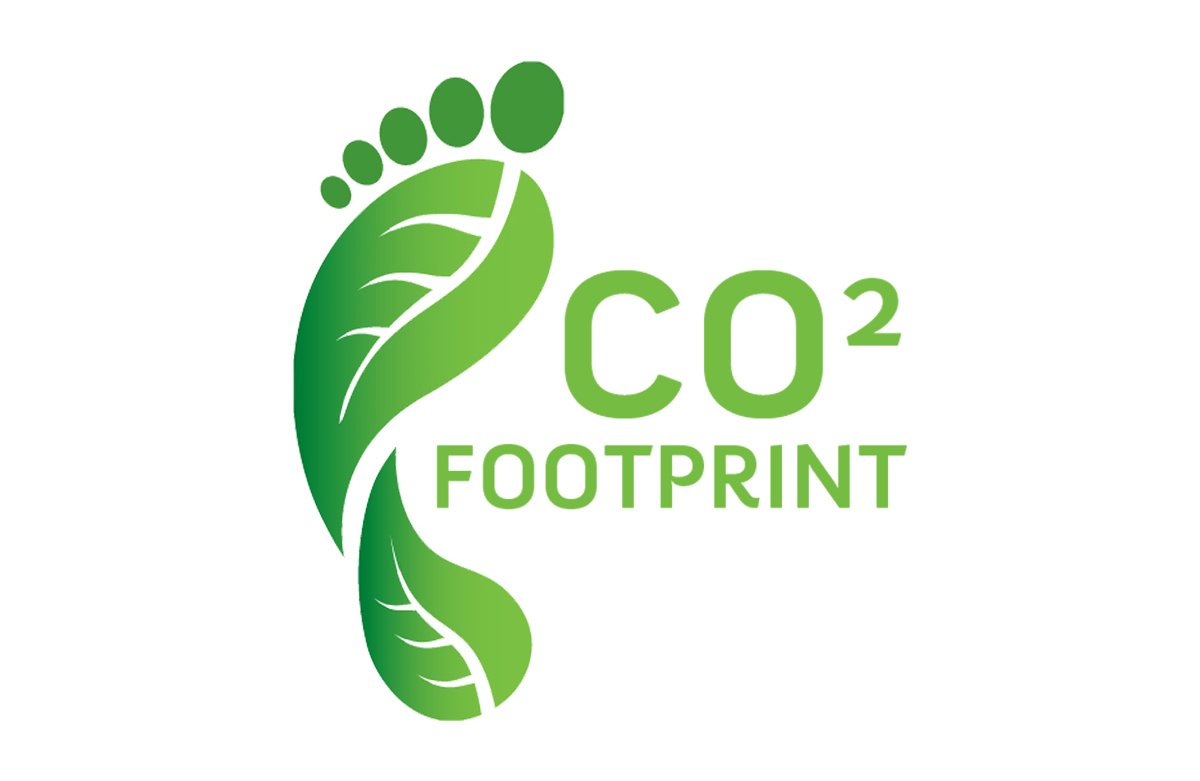 carbon footprint (n)
/ˌkɑːbən ˈfʊtprɪnt/
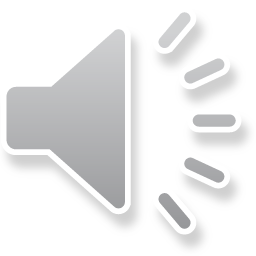 dấu chân các bon
Extra vocabulary
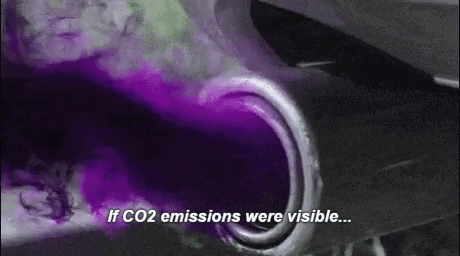 release (v)
/rɪˈliːs/
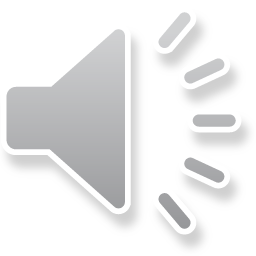 thải ra
Extra vocabulary
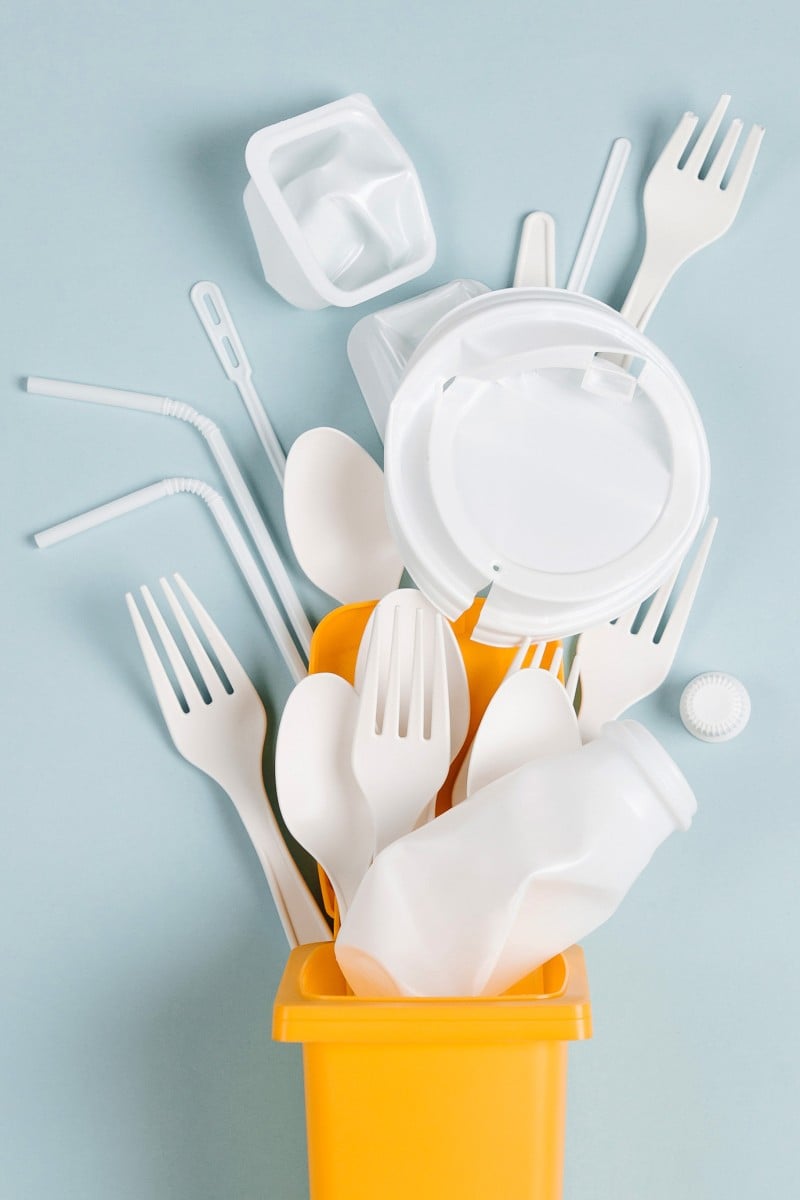 single-use (adj)
/ˌsɪŋɡl ˈjuːs/
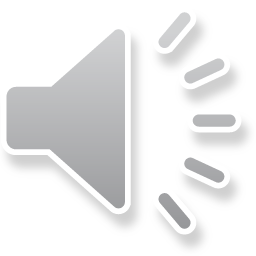 dùng một lần
Extra vocabulary
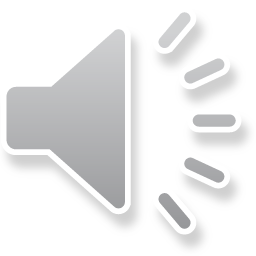 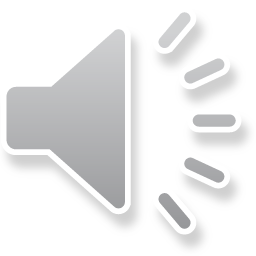 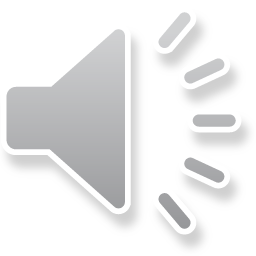 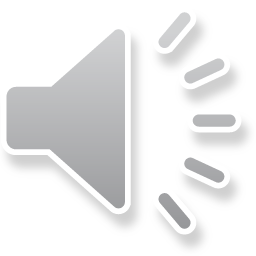 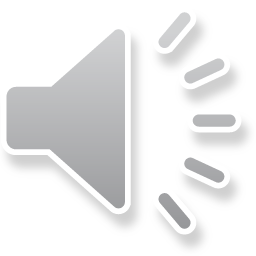 Extra vocabulary
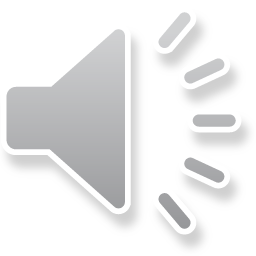 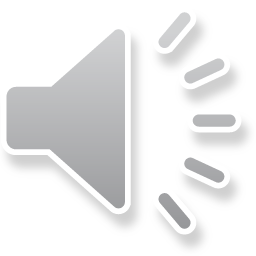 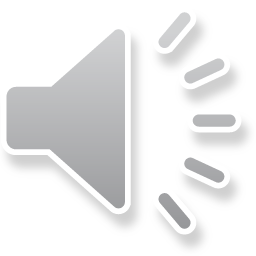 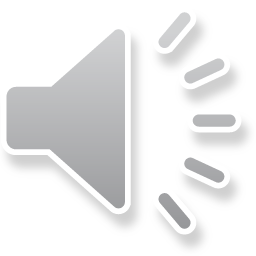 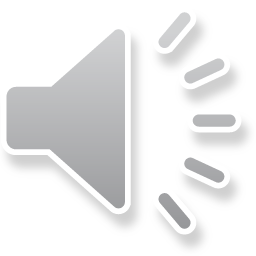 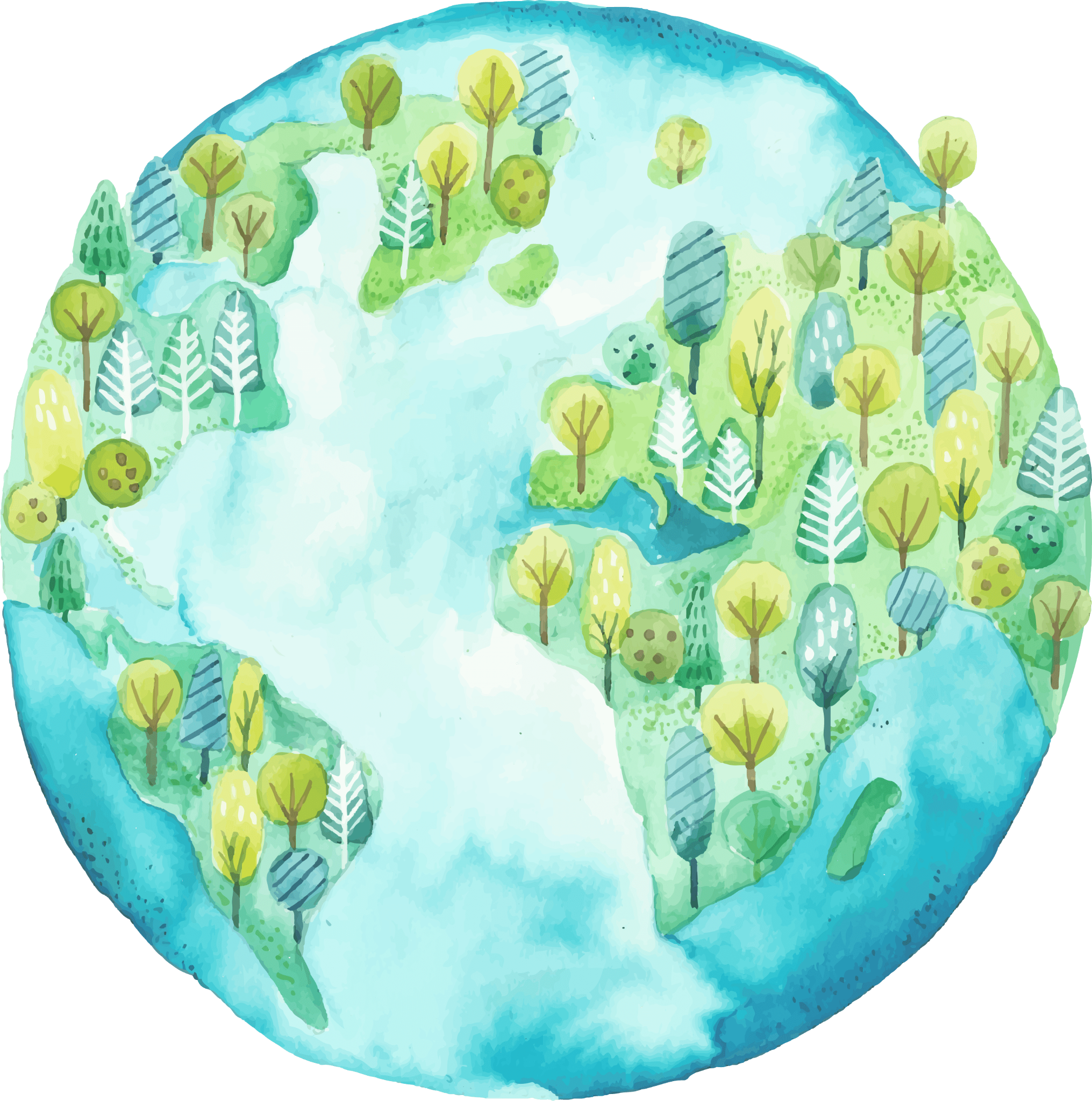 01
Listen and Read
Look and brainstorm.
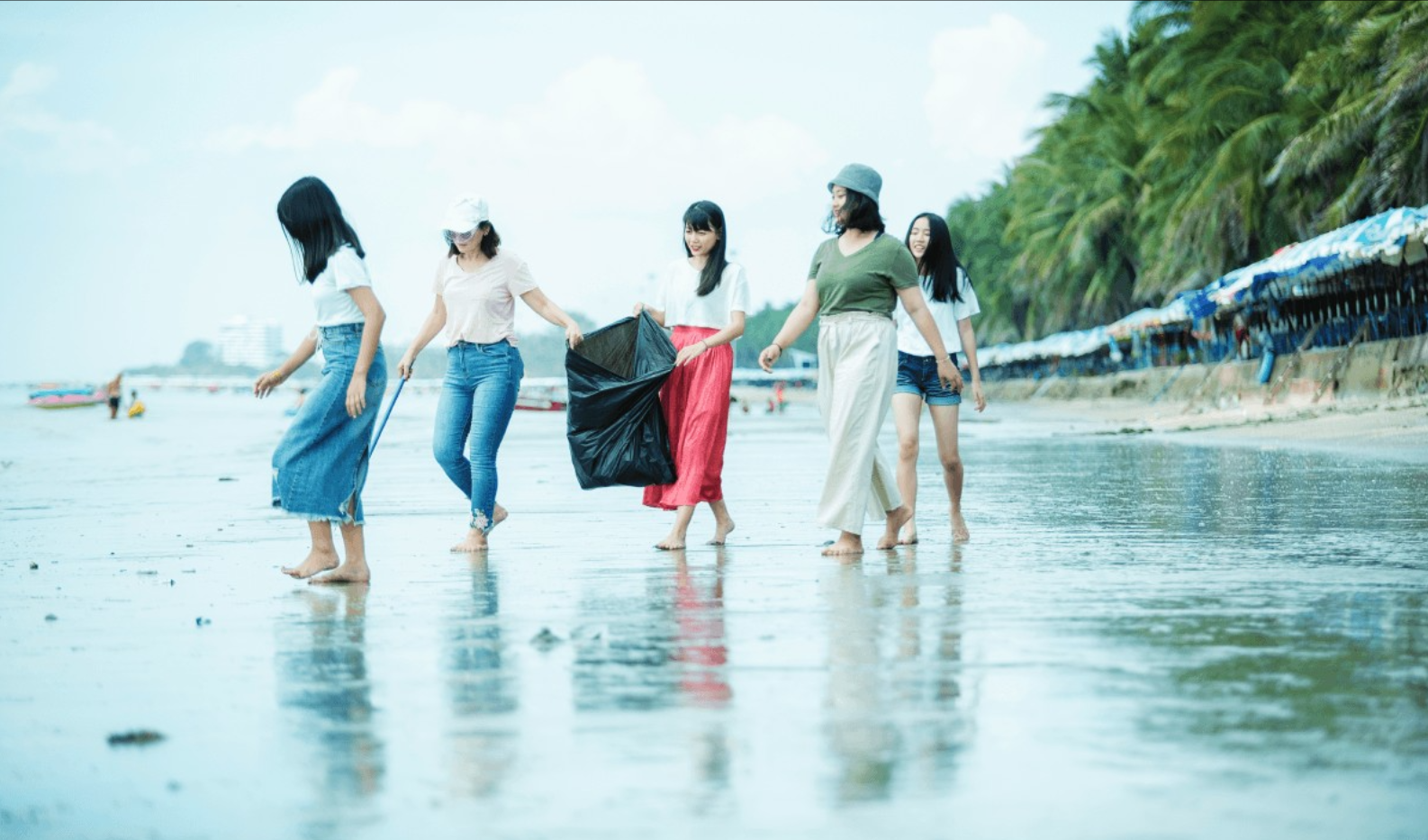 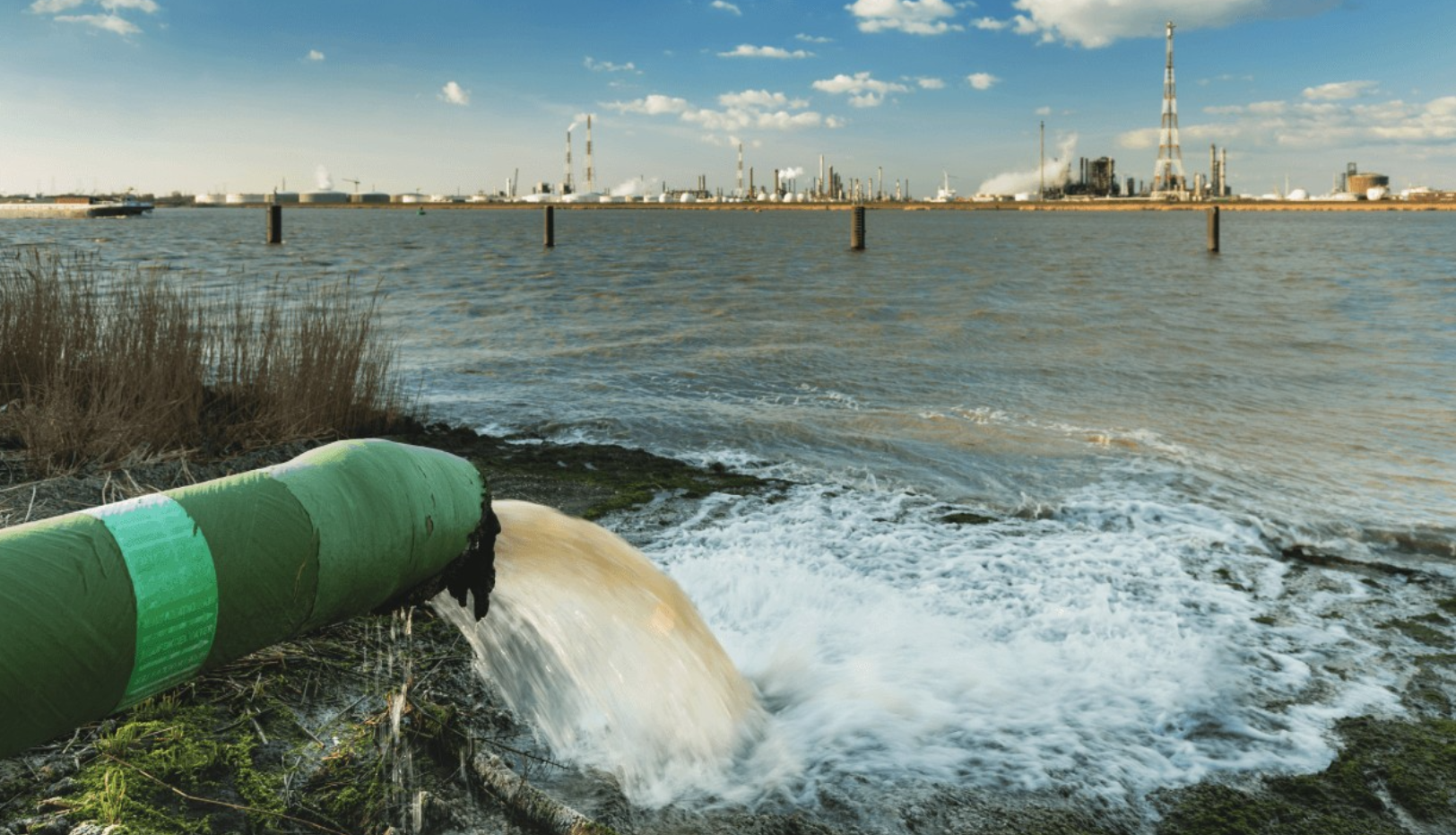 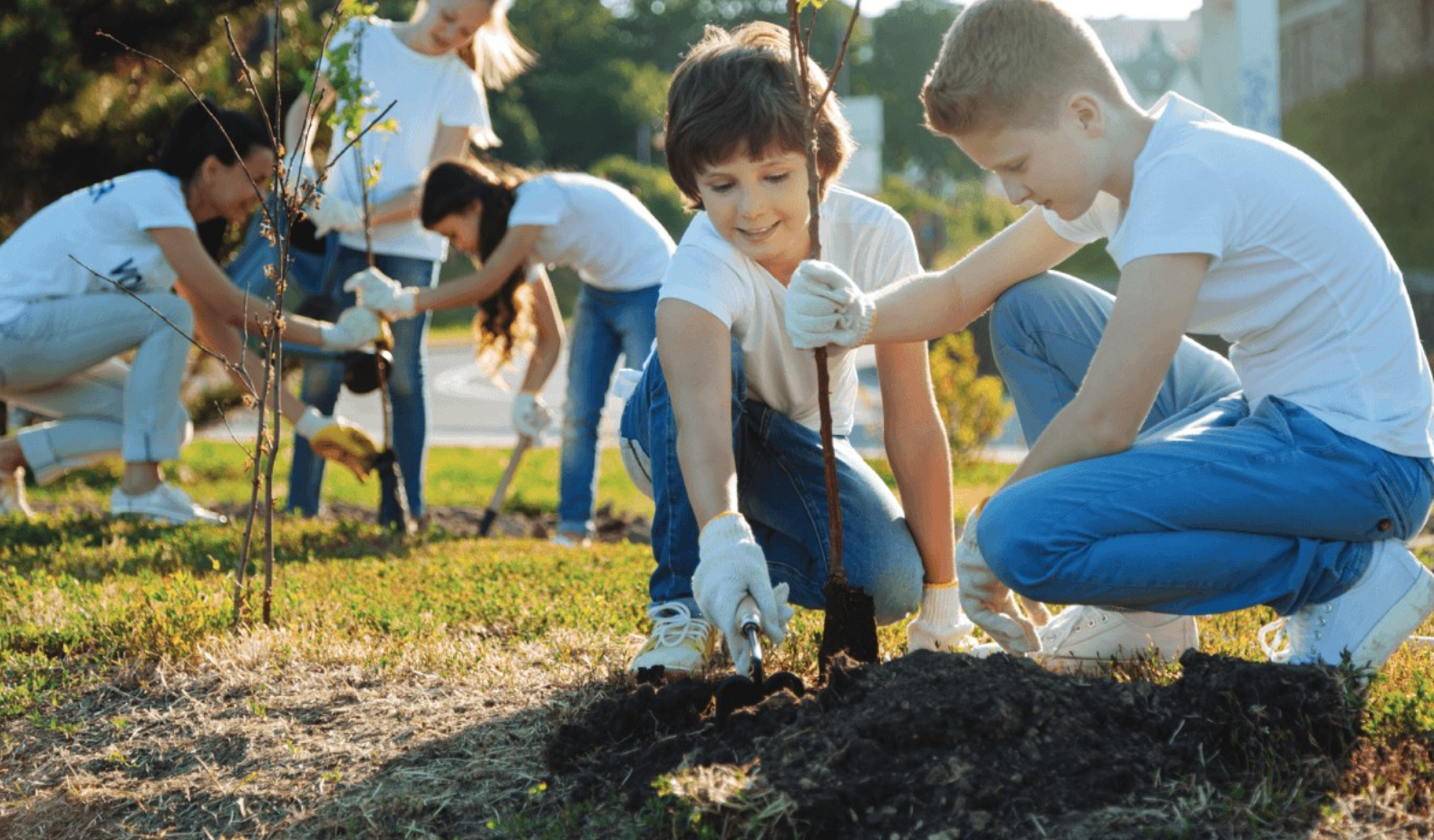 • Is there a Go Green Club at your school? If yes, are you a member?
• What's the most serious environmental problem in your neighbourhood?
• What do you do to help protect the environment in your area?
I. Listen and read
Club leader: Hello. Welcome back. Today we’re discussing environmental problems and environmental protection. What are our serious environmental problems now?Nam: Pollution and habitat loss, I think.Ann: I agree. The air and water quality are getting worse and worse.Club leader: Any others?Ann: Yes, I can think of some like global warming, endangered species loss, …Nam: So what should we do to help protect our environment?Club leader: We can reduce our carbon footprint even in our homes.Ann: What do you mean by ‘carbon footprint’?Club leader: It’s the amount of carbon dioxide we release into the environment.Ann: I see. So we can do things like turning off devices when we’re not using them.Club leader: Right … And there is much more we can do, like practising the 3Rs.Nam: We can plant more trees in our neighbourhood too.Ann: And try to avoid using single-use products, like plastic bags, and stop littering.Club leader: Yeah. And we can volunteer at some local environment programmes to save endangered species.
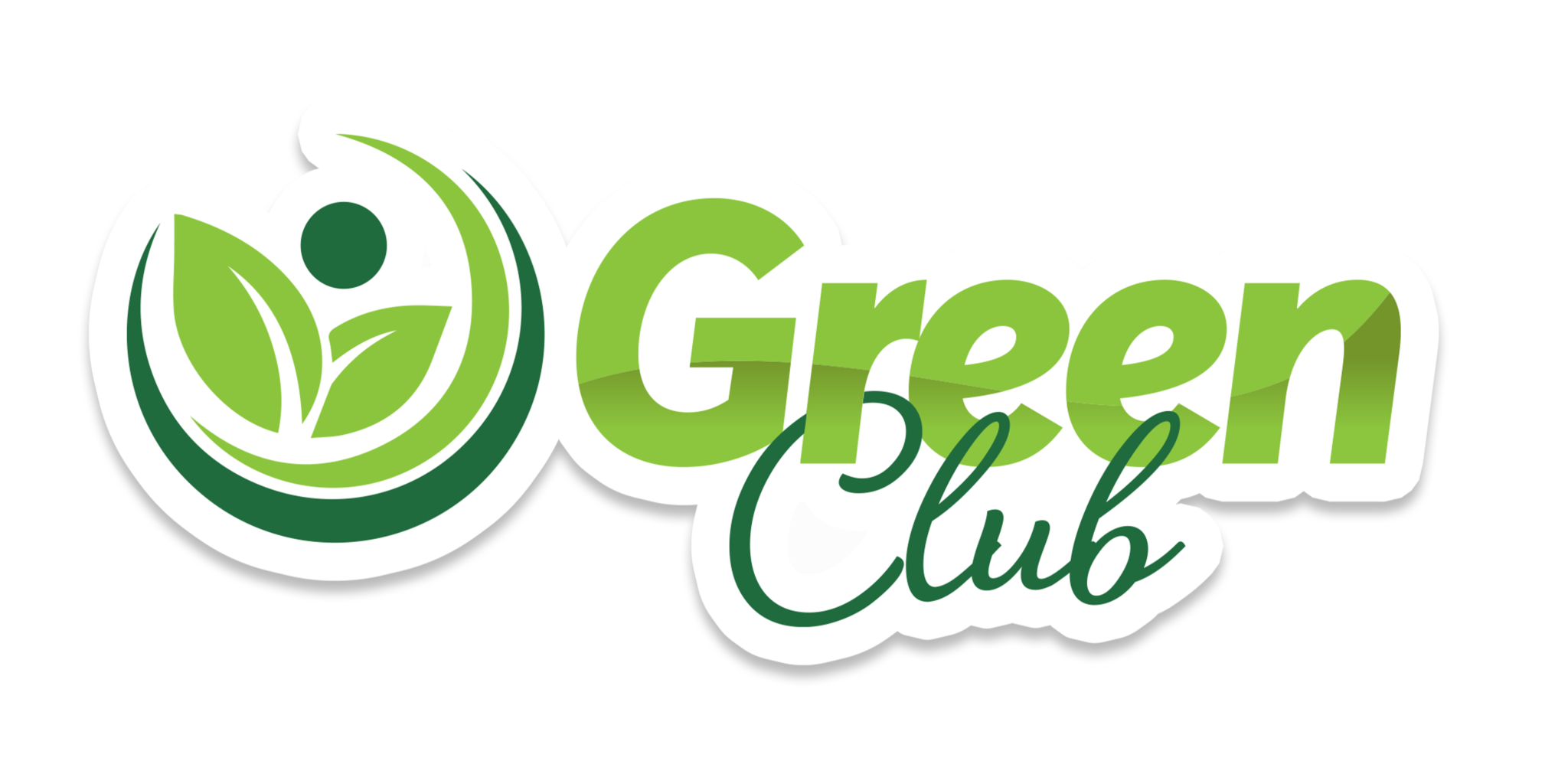 Ex 1 Listen and choose the correct answers.
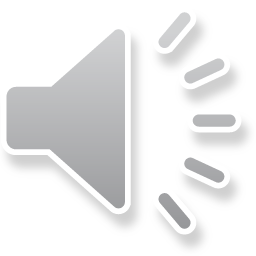 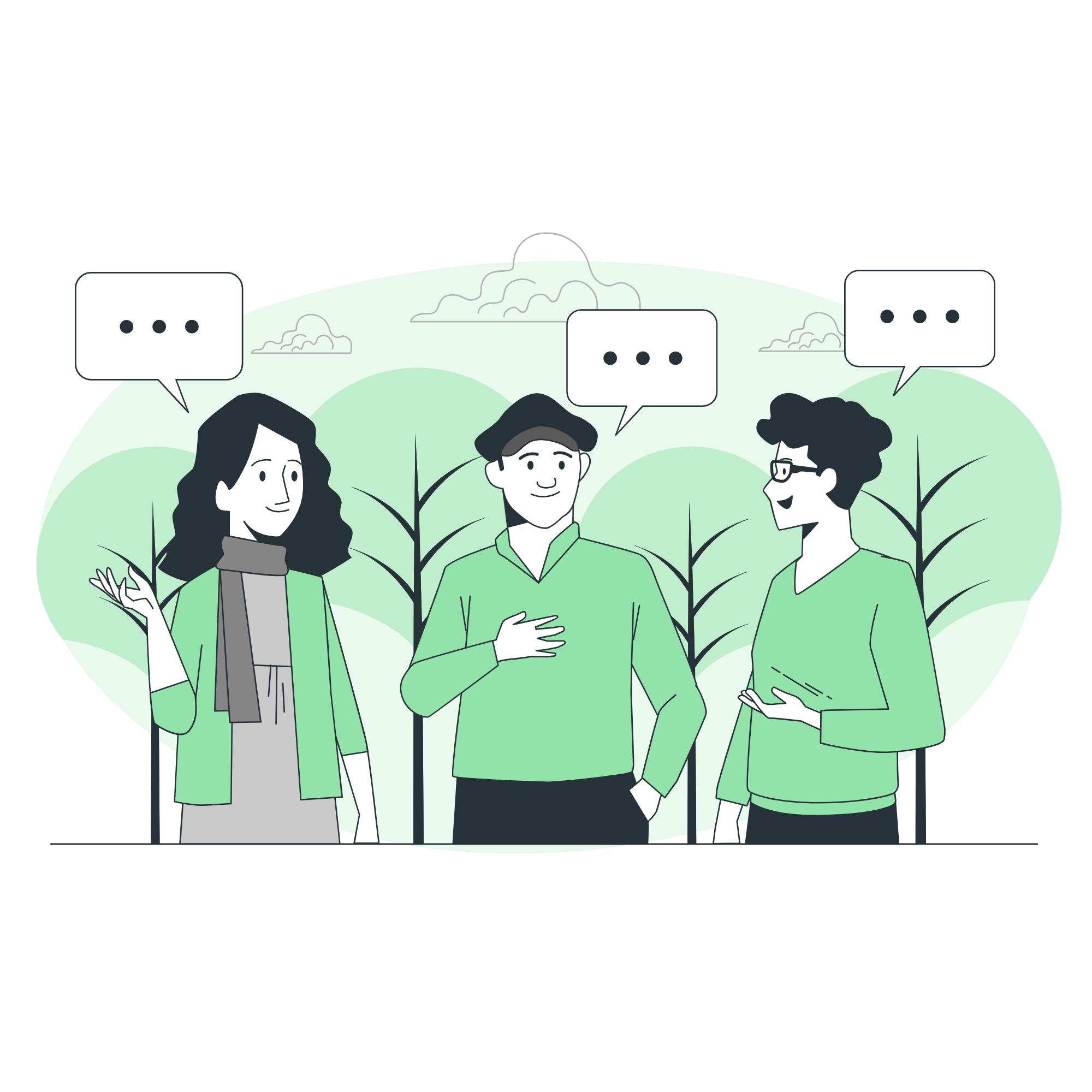 What's the most serious environmental problem in their neighbourhood? 
A. pollution
B. overpopulation
C. habitat loss
D. endangered species loss
E. global warming
Ann
Club leader
Nam
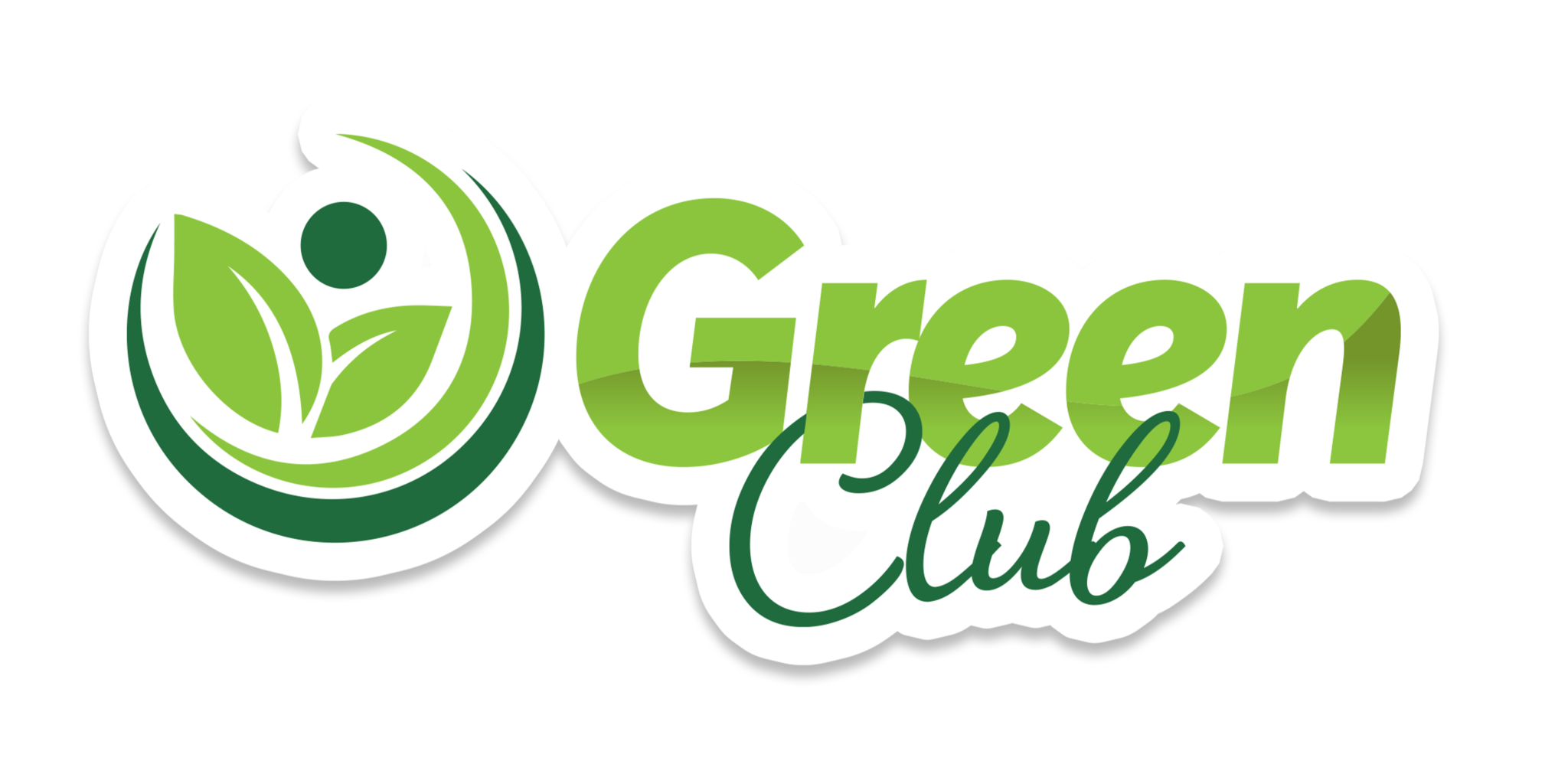 Ex 1 Listen and choose the correct answers.
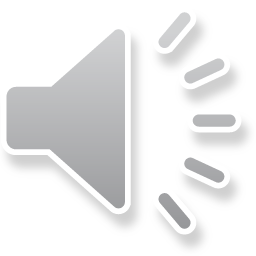 Club leader: Hello. Welcome back. Today we’re discussing environmental problems and environmental protection. What are our serious environmental problems now?Nam: Pollution and habitat loss, I think.Ann: I agree. The air and water quality are getting worse and worse.Club leader: Any others?Ann: Yes, I can think of some like global warming, endangered species loss, …
What's the most serious environmental problem in their neighbourhood? 
A. pollution
B. overpopulation
C. habitat loss
D. endangered species loss
E. global warming
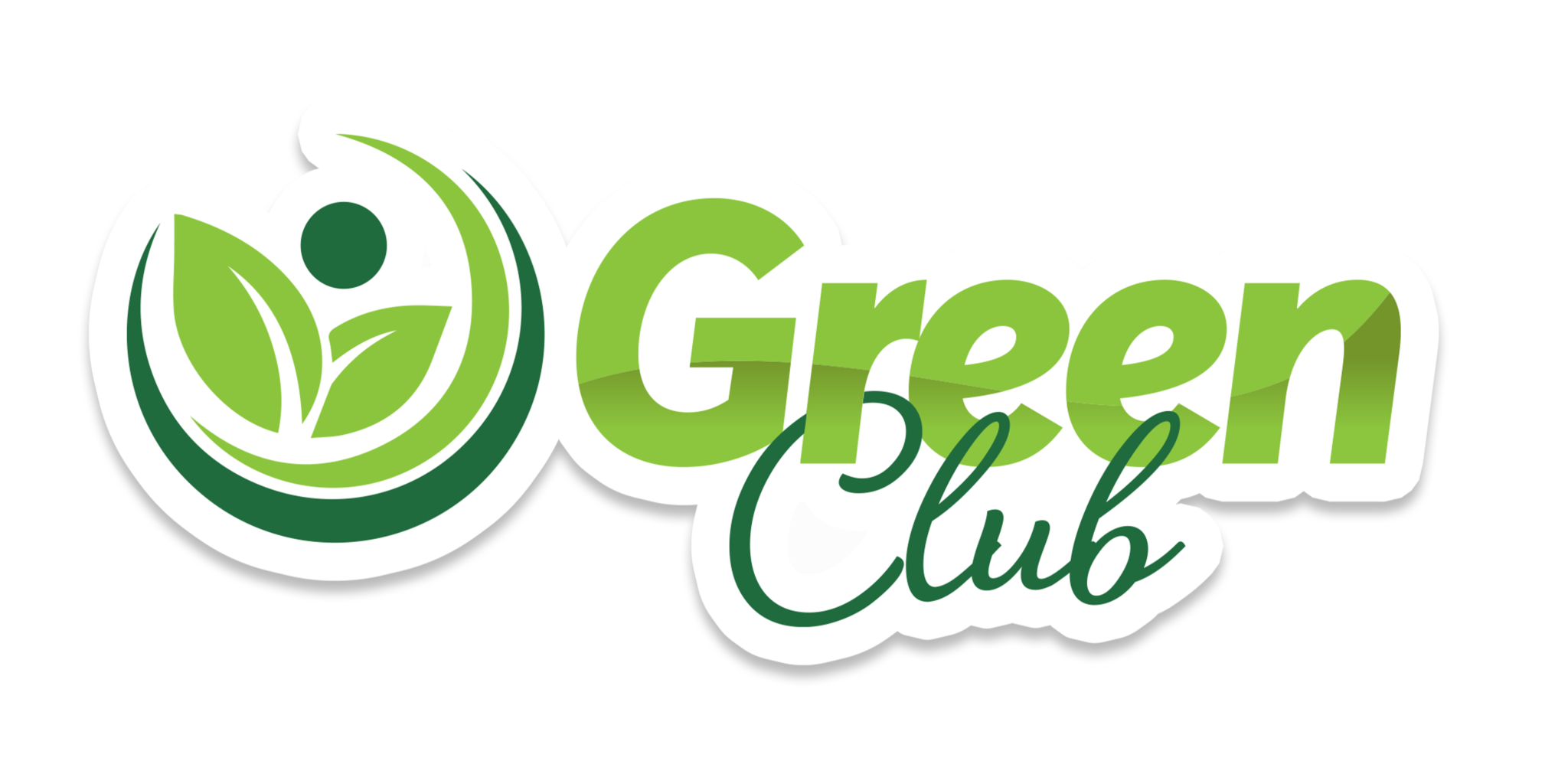 Ex 1 Listen and match the two halves in the two columns.
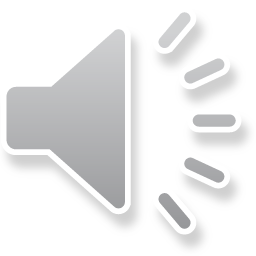 To protect the environment, we should
Nam: So what should we do to help protect our environment?Club leader: We can reduce our carbon footprint even in our homes.…Ann: I see. So we can do things like turning off devices when we’re not using them.…Nam: We can plant more trees in our neighbourhood too.Ann: And try to avoid using single-use products, like plastic bags, and stop littering.
1. reduce
a. using single-use products
2. turn off
b. littering
3. plant
c. our carbon footprint
4. avoid
d. devices when we're not using them
5. stop
e. more trees in our neighbourhood
Ex 3 Complete each sentence with one word or phrase from the box.
reduce
single-use
pollution
carbon footprint
environment programme
1. _______________ is a serious problem everywhere.
2. We should avoid dumping waste into lakes and rivers to _______ water pollution.
3. We shouldn’t throw away _________ products but recycle them.
4. ______________ is the amount of carbon dioxide we release into the environment.
5. We hope a lot more people join our _______________.
1. _______________ is a serious problem everywhere.
2. We should avoid dumping waste into lakes and rivers to _______ water pollution.
3. We shouldn’t throw away _________ products but recycle them.
4. ______________ is the amount of carbon dioxide we release into the environment.
5. We hope a lot more people join our _______________.
Pollution
reduce
single-use
Carbon footprint
environment programme
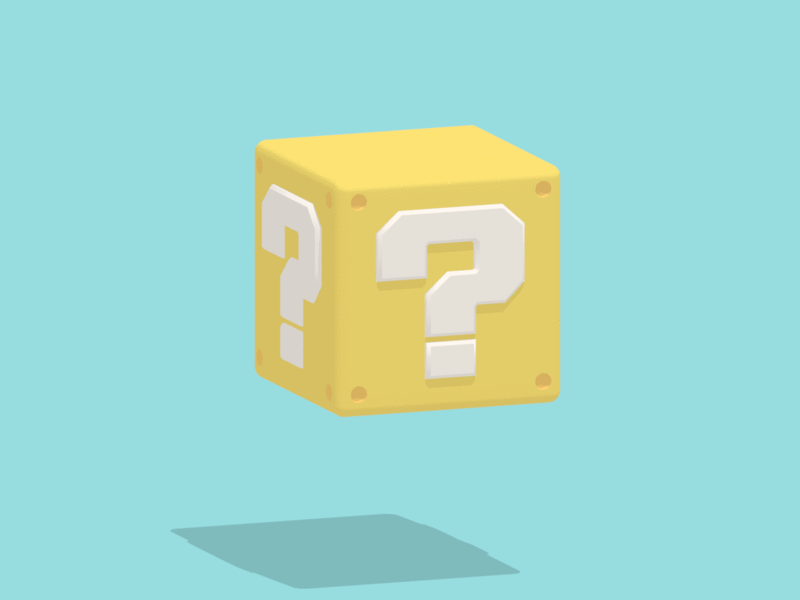 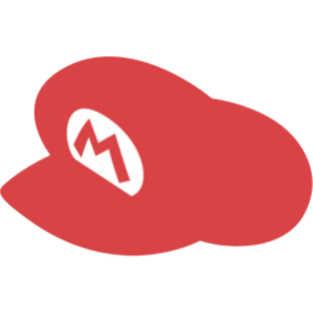 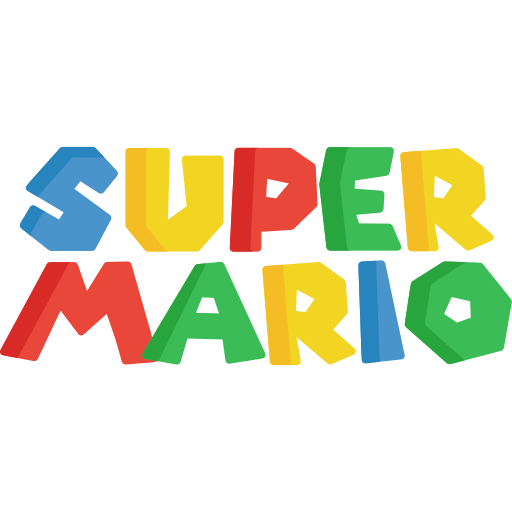 mystery box
[Speaker Notes: This template is for educational, non-commercial purposes only. For more free game templates like this one, visit https://www.taysteachingtoolkit.com]
The mystery box may be good or bad!
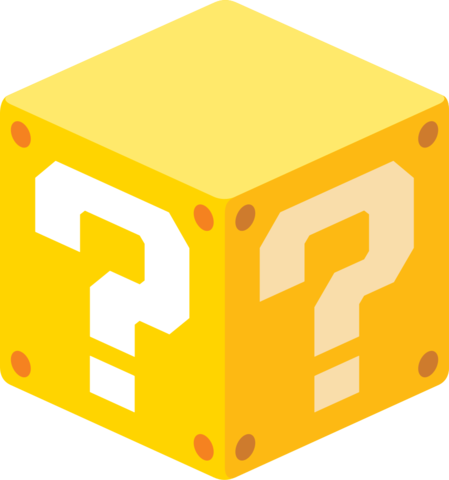 +100 pts
-100 pts
Choose to keep the box or give it to another team!
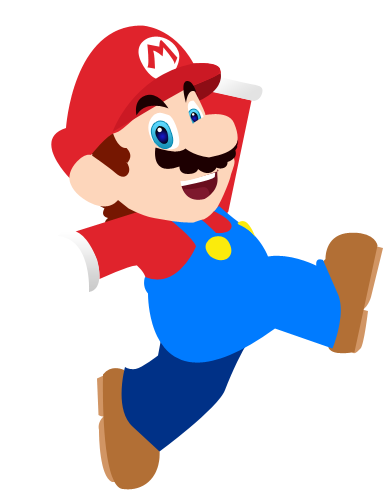 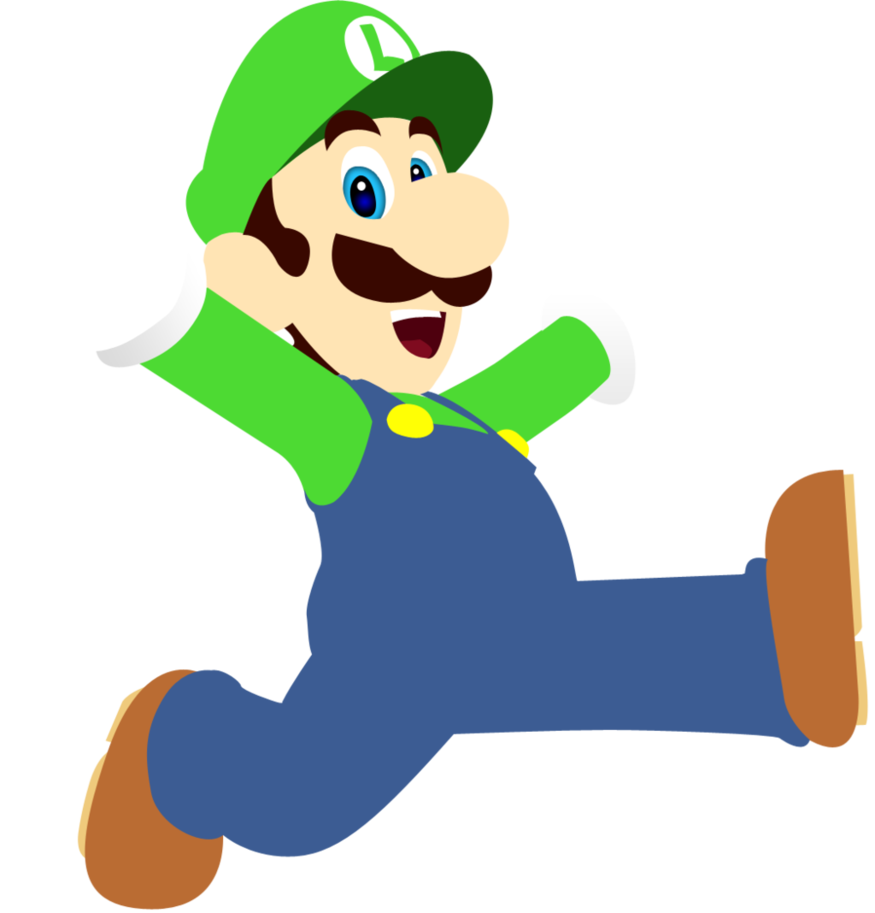 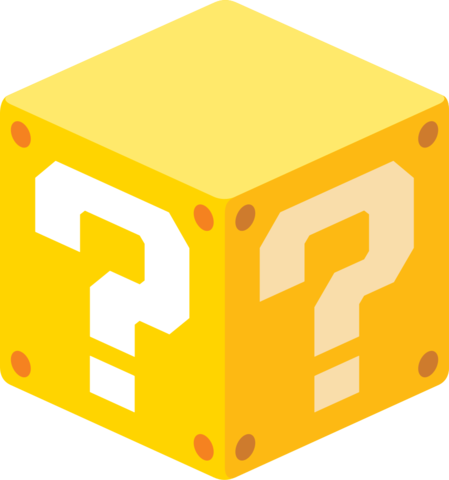 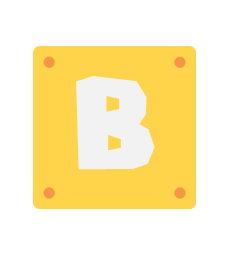 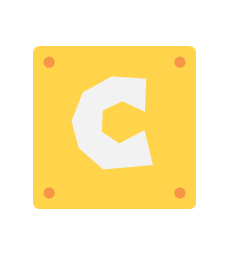 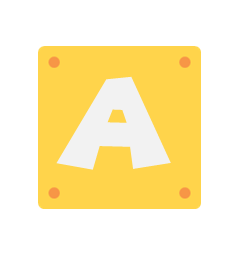 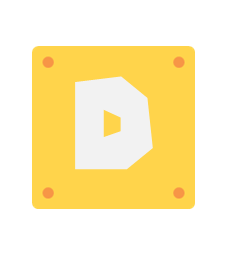 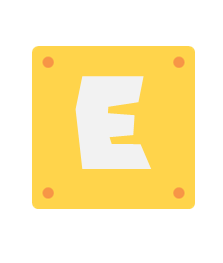 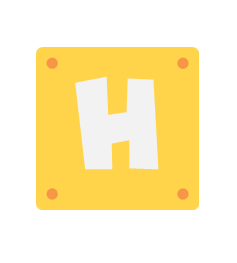 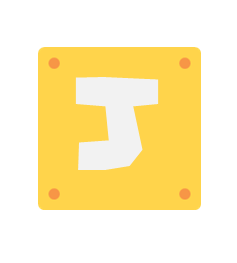 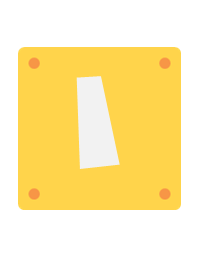 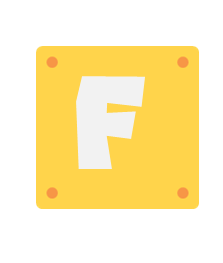 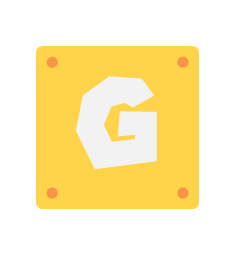 Choose the correct answer.
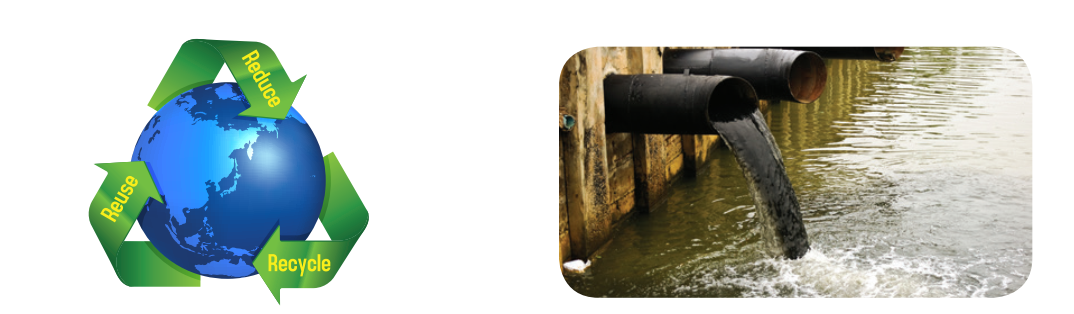 A. 3Rs
B. saving water
C. ocean
D. The Earth
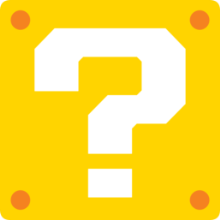 [Speaker Notes: Press the spacebar or down arrow to reveal the answer.
Press the X to go back to the letter slide (wrong answer), press the question box to go the reward slide (correct answer).]
Choose the correct answer.
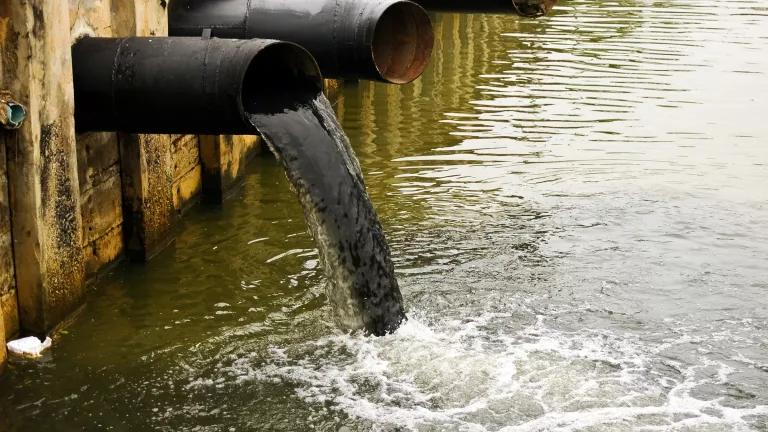 A. land pollution
B. noise pollution
C. air pollution
D. water pollution
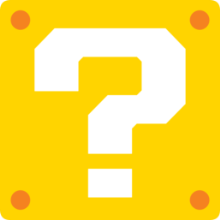 [Speaker Notes: Press the spacebar or down arrow to reveal the answer.
Press the X to go back to the letter slide (wrong answer), press the question box to go the reward slide (correct answer).]
Choose the correct answer.
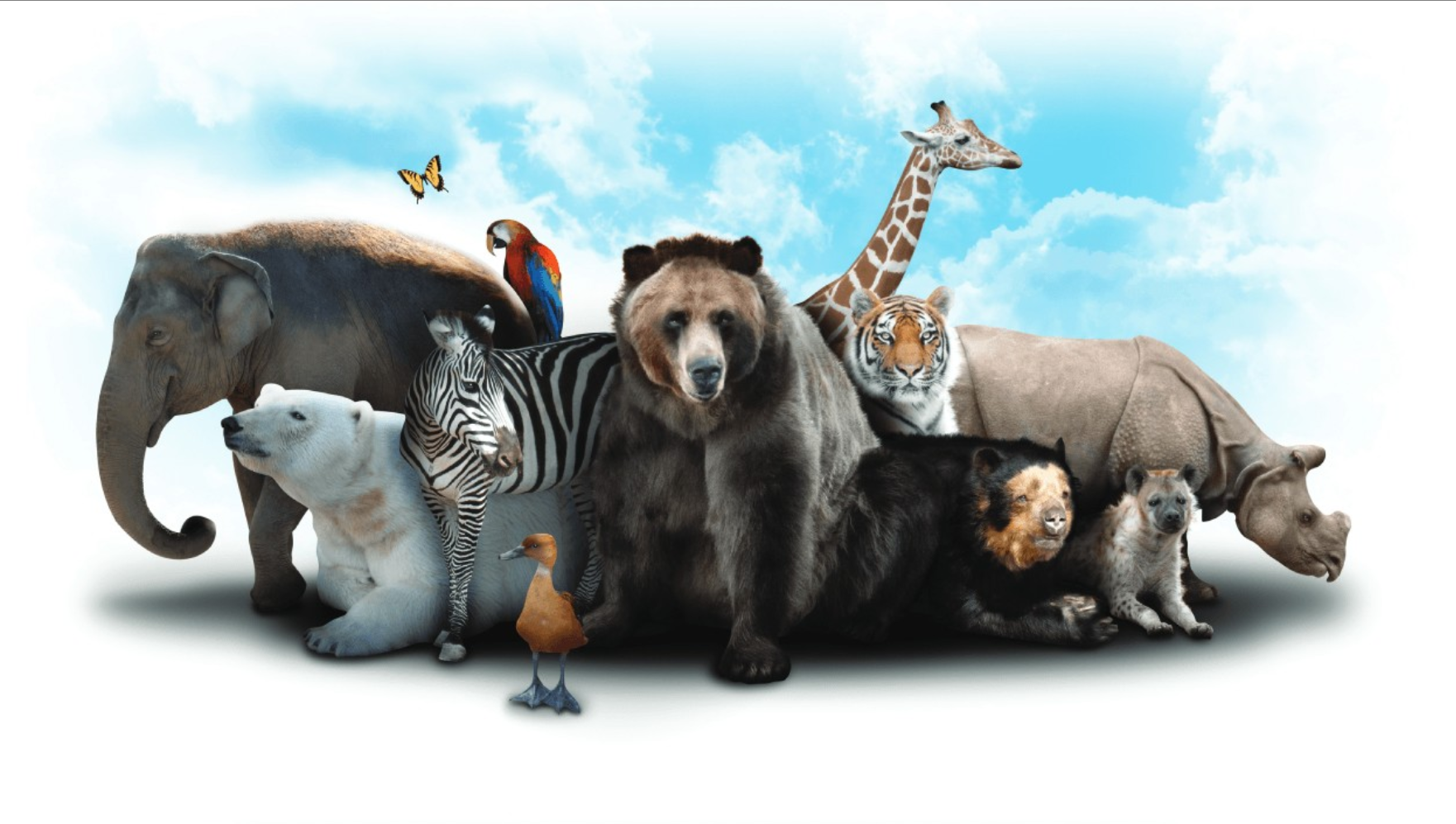 A. habitat
B. marine life
C. endangered species
D. animals
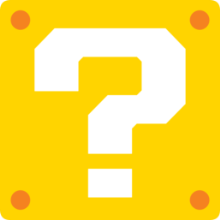 [Speaker Notes: Press the spacebar or down arrow to reveal the answer.
Press the X to go back to the letter slide (wrong answer), press the question box to go the reward slide (correct answer).]
Choose the correct answer.
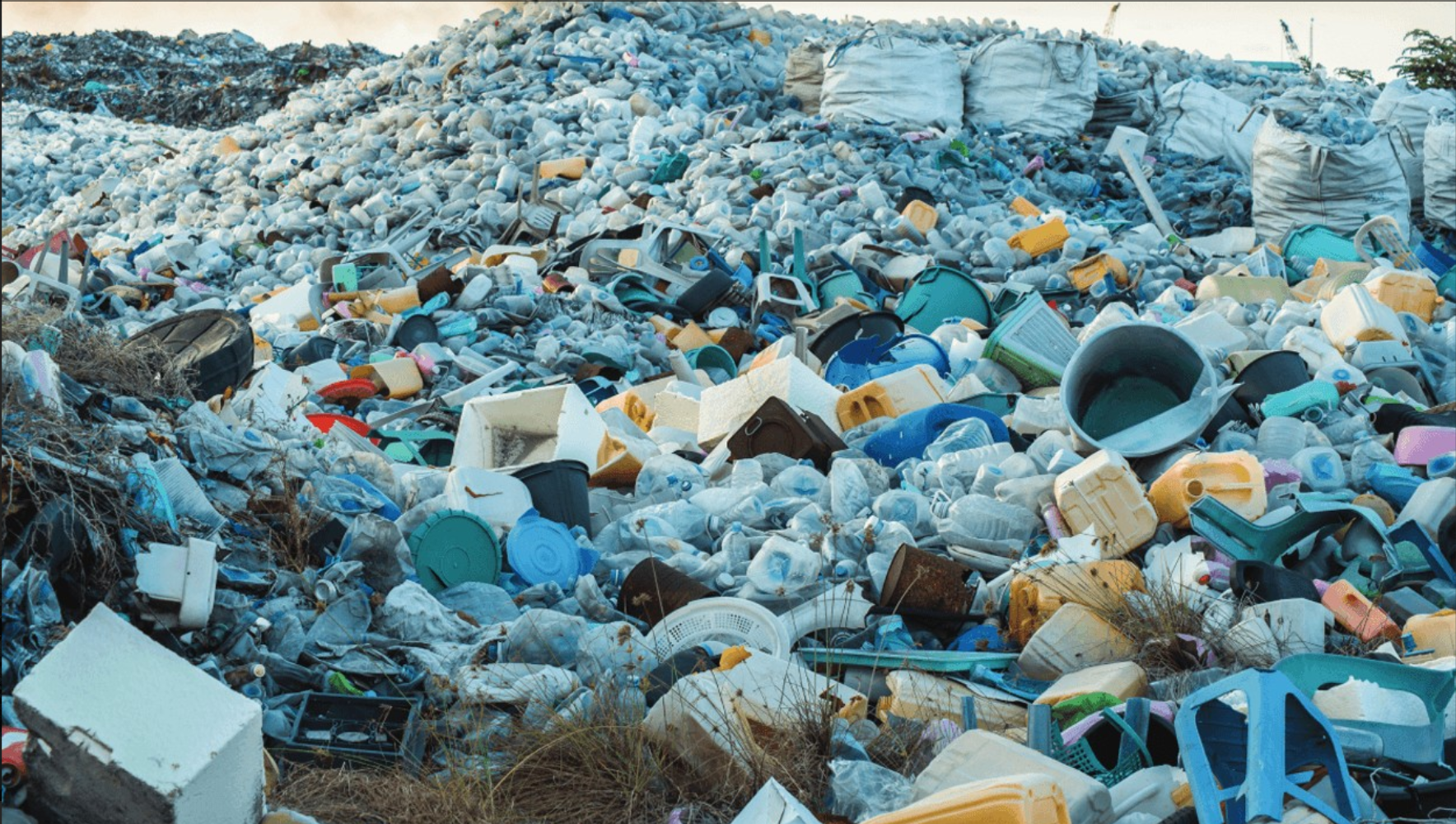 A. plastic bags
B. plastic rubbish
C. garbage
D. waste
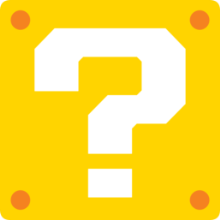 [Speaker Notes: Press the spacebar or down arrow to reveal the answer.
Press the X to go back to the letter slide (wrong answer), press the question box to go the reward slide (correct answer).]
Choose the correct answer.
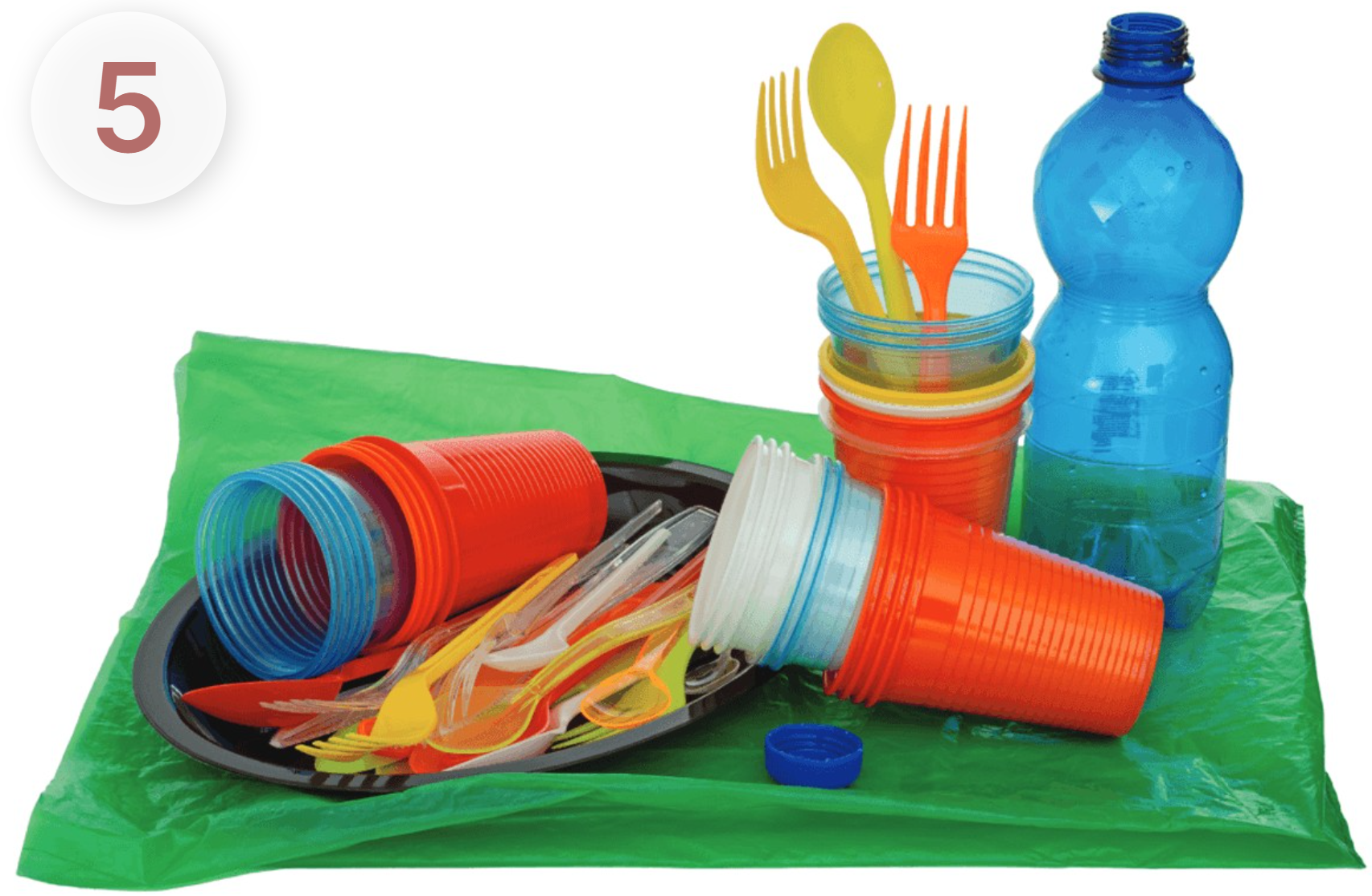 A. plastic bags
B. single-use products
C. garbage
D. waste
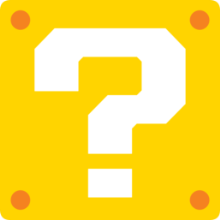 [Speaker Notes: Press the spacebar or down arrow to reveal the answer.
Press the X to go back to the letter slide (wrong answer), press the question box to go the reward slide (correct answer).]
Choose the correct answer.
A. motorbike
Which of the following is the greenest form of transport?
B. Bus
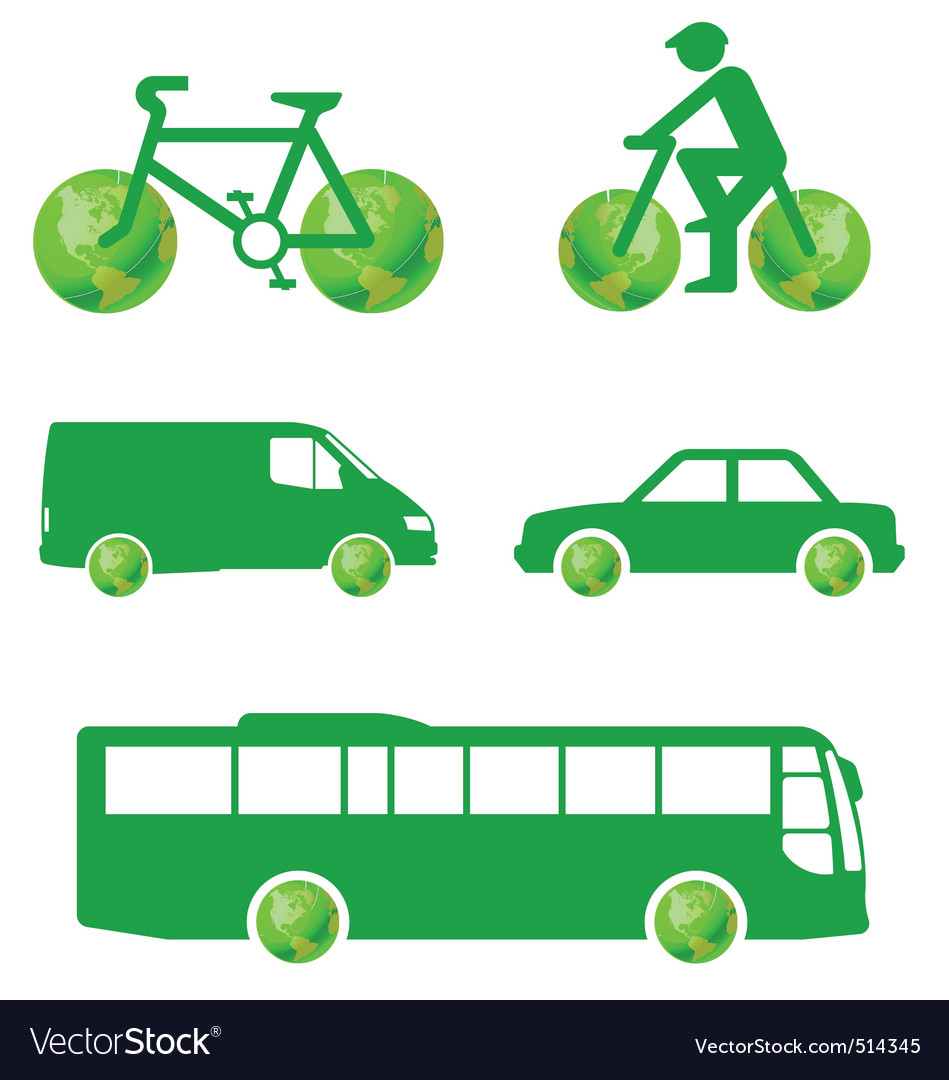 C. Bicycle
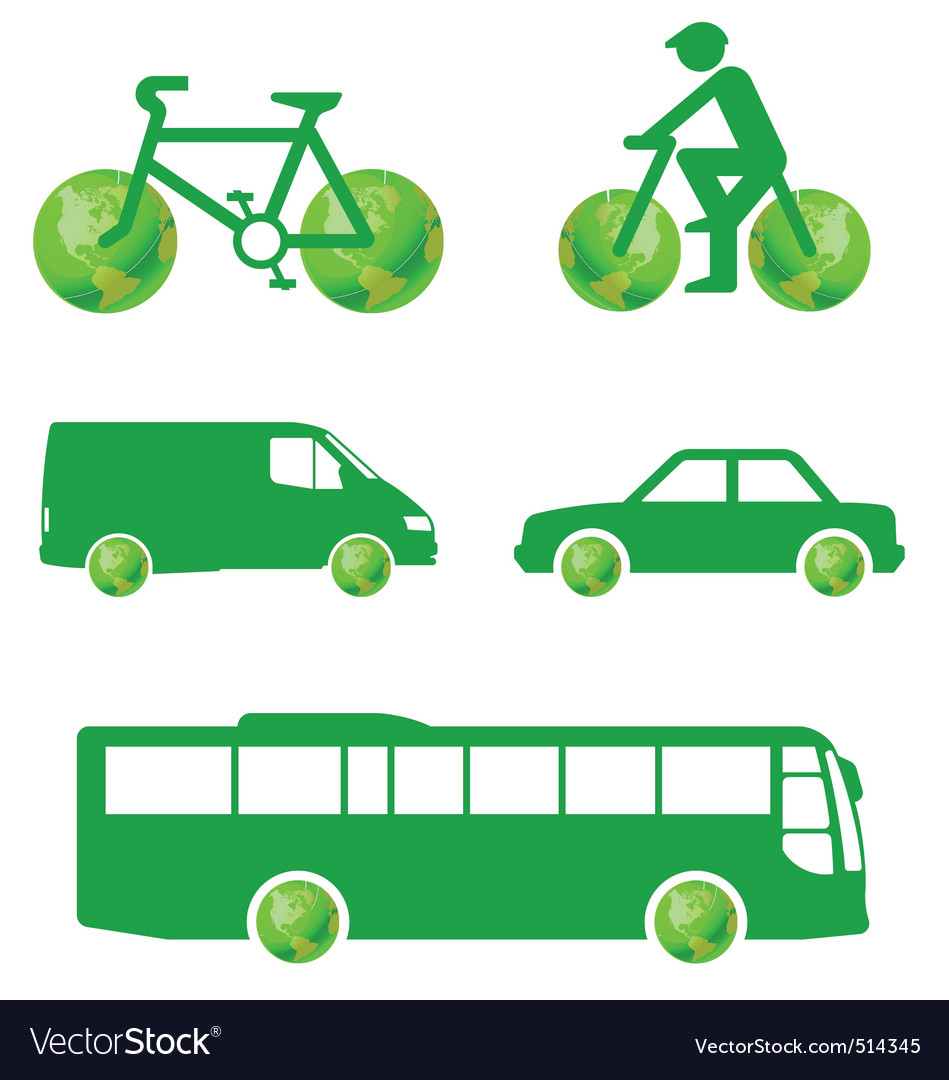 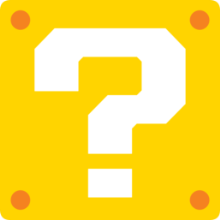 [Speaker Notes: Press the spacebar or down arrow to reveal the answer.
Press the X to go back to the letter slide (wrong answer), press the question box to go the reward slide (correct answer).]
Choose the correct answer.
A. Coal
Which of the following is a renewable source?
B. Oil
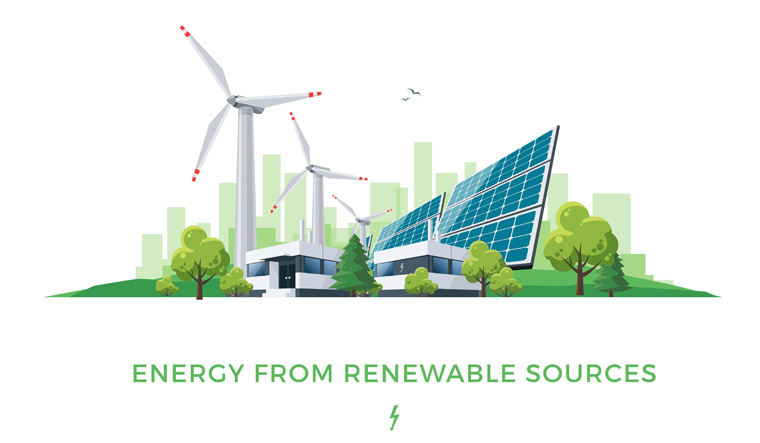 C. Wind
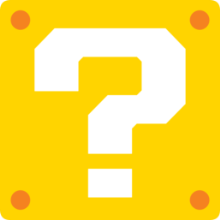 [Speaker Notes: Press the spacebar or down arrow to reveal the answer.
Press the X to go back to the letter slide (wrong answer), press the question box to go the reward slide (correct answer).]
Choose the correct answer.
A. Factories
What causes the most pollution?
B. Animals
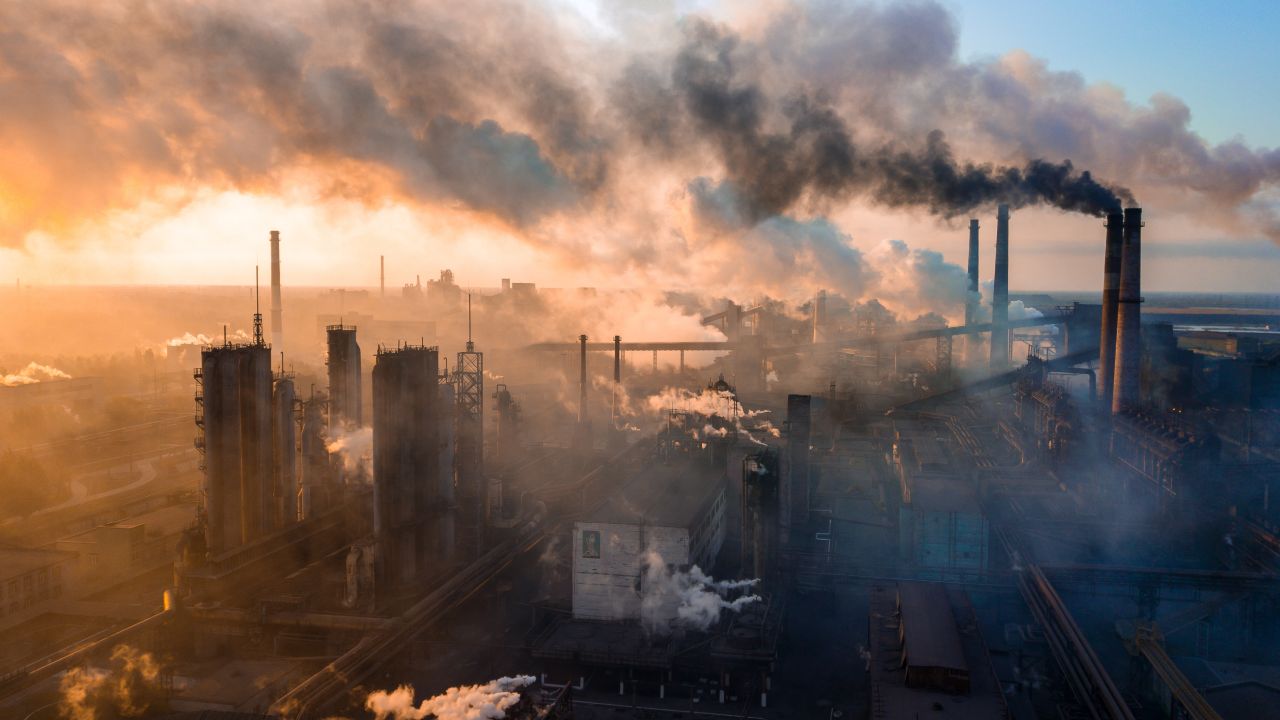 C. Hospitals
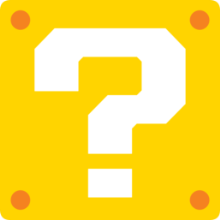 [Speaker Notes: Press the spacebar or down arrow to reveal the answer.
Press the X to go back to the letter slide (wrong answer), press the question box to go the reward slide (correct answer).]
Choose the correct answer.
A. habitat
The surroundings in which we live are our __________.
B. place
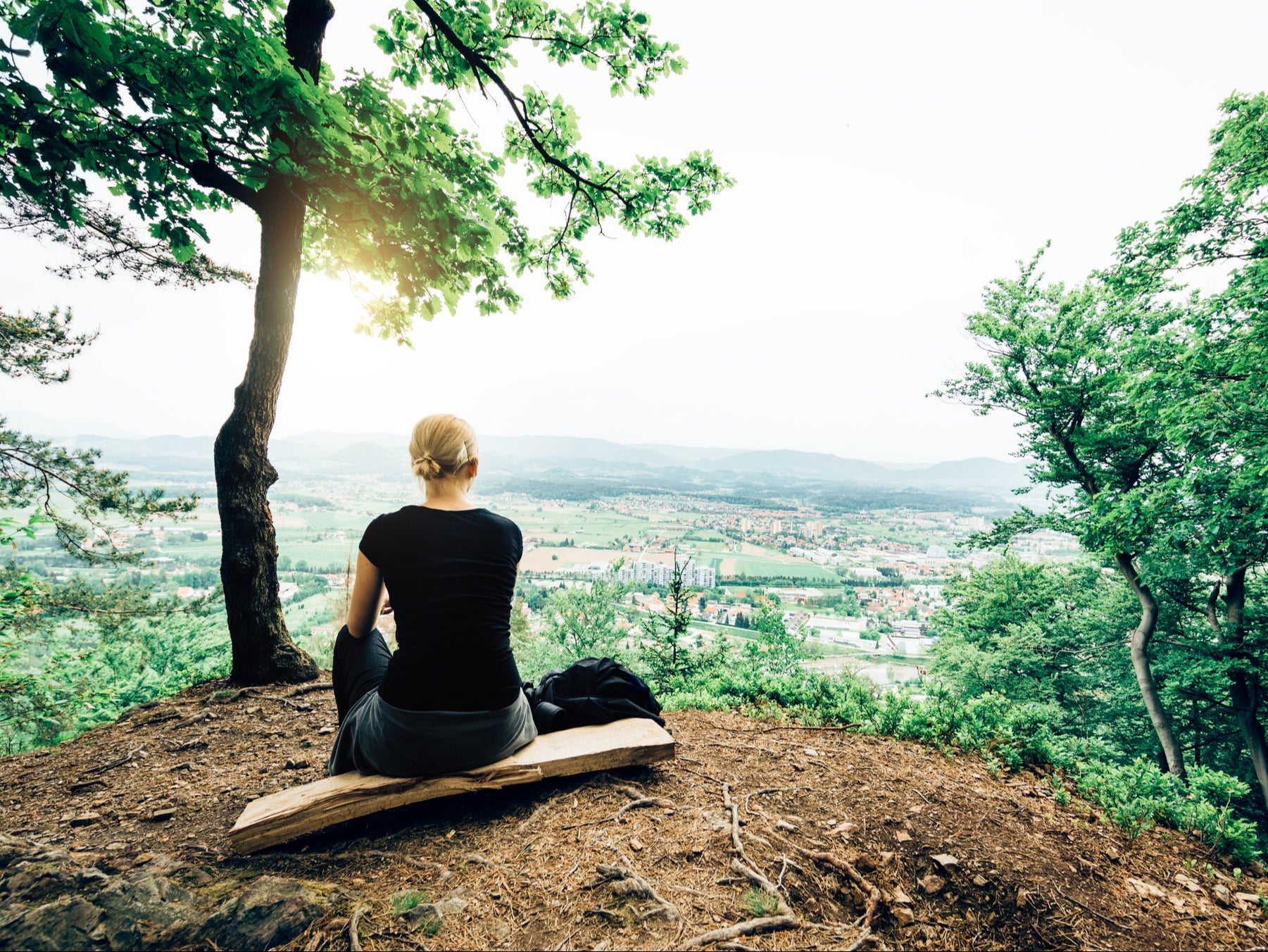 C. environment
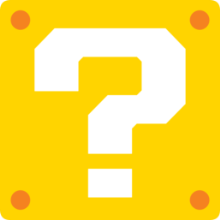 [Speaker Notes: Press the spacebar or down arrow to reveal the answer.
Press the X to go back to the letter slide (wrong answer), press the question box to go the reward slide (correct answer).]
Choose the correct answer.
Which of these will reduce your carbon footprint?
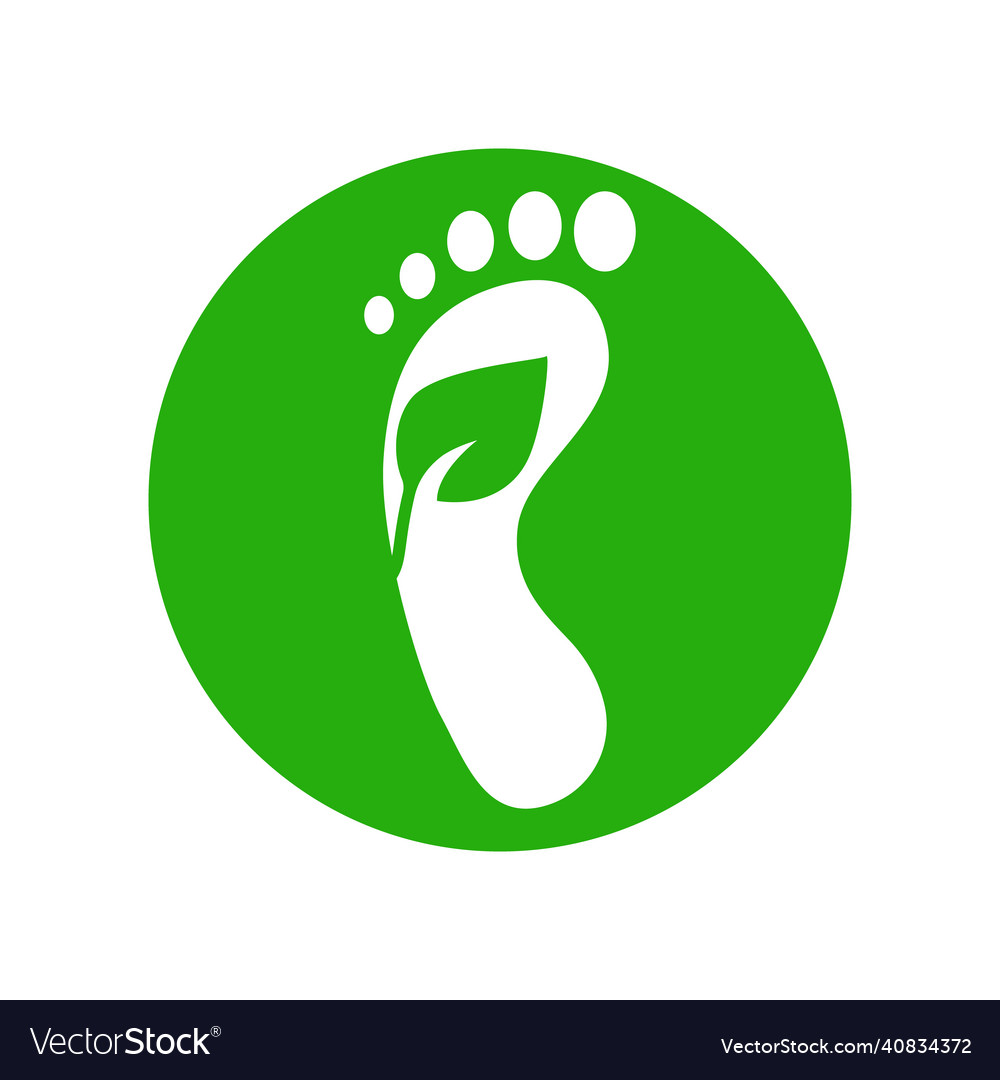 A. Cutting down a lot of trees
B. Recycling paper products
C. Leaving the TV on all night
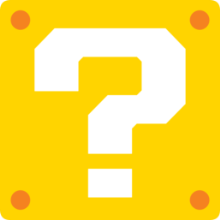 [Speaker Notes: Press the spacebar or down arrow to reveal the answer.
Press the X to go back to the letter slide (wrong answer), press the question box to go the reward slide (correct answer).]
+100 pts
Keep or give the mystery box?
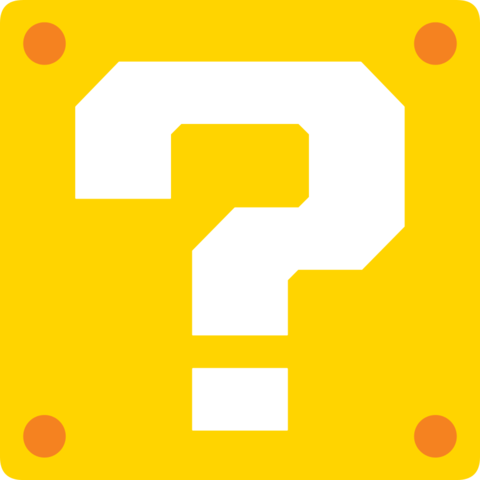 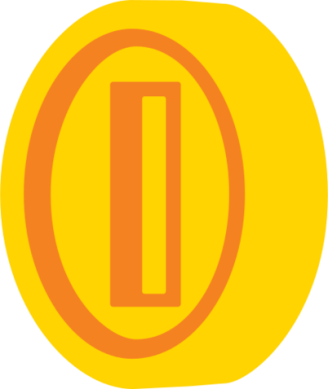 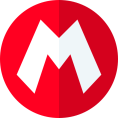 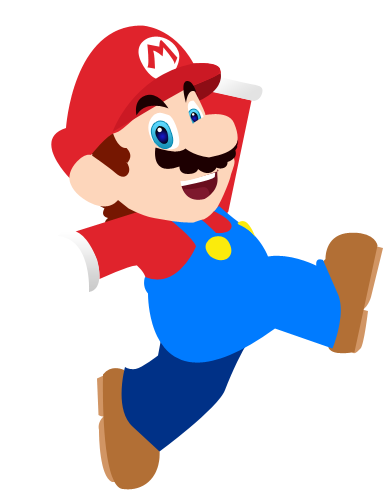 [Speaker Notes: Ask the student(s) if they want to keep the box or give it to another student/team.
Click the question block to reveal the reward/punishment.
Press the Mario icon in the corner to go back to the letter slide.]
+300 pts
Keep or give the mystery box?
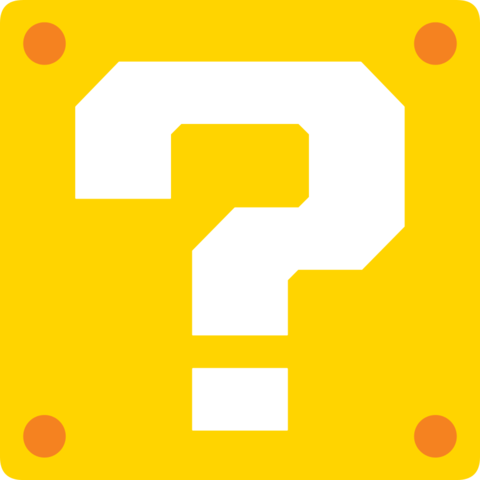 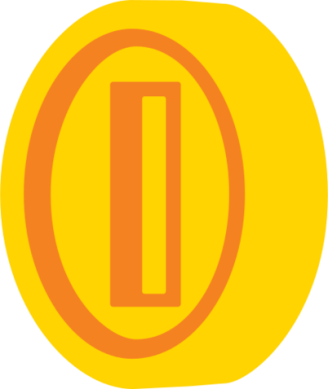 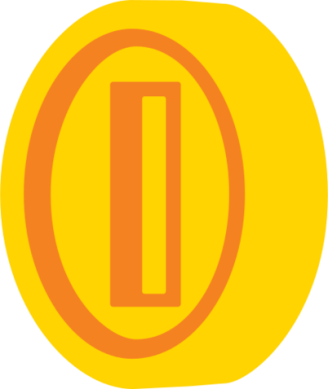 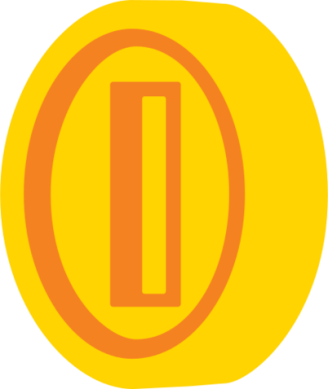 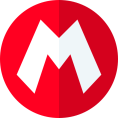 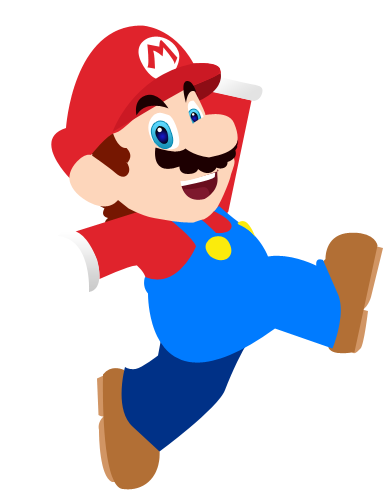 [Speaker Notes: Ask the student(s) if they want to keep the box or give it to another student/team.
Click the question block to reveal the reward/punishment.
Press the Mario icon in the corner to go back to the letter slide.]
+500 pts
Keep or give the mystery box?
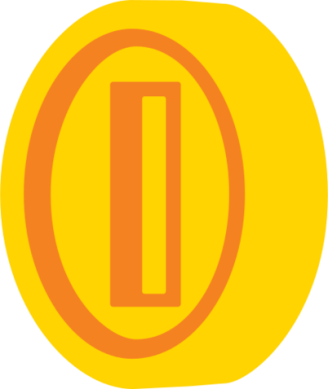 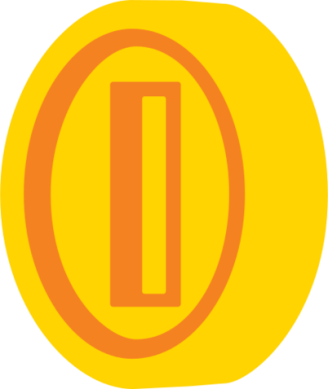 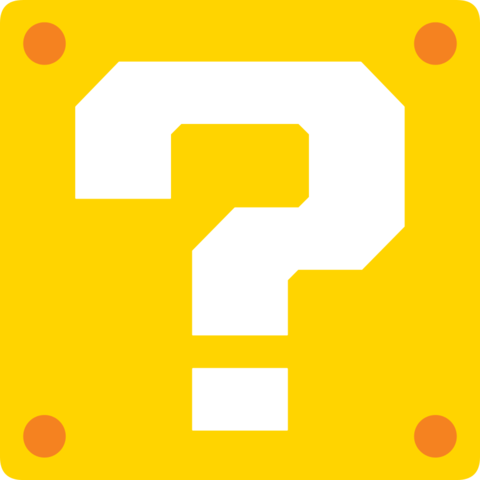 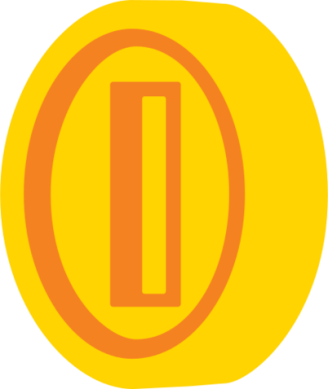 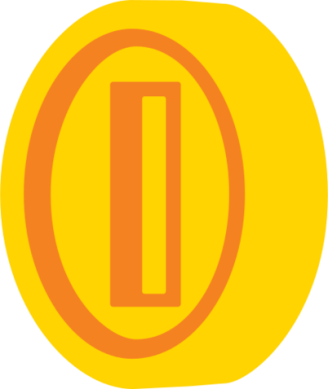 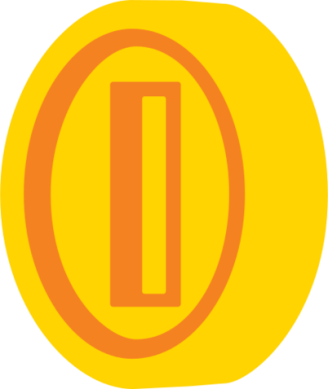 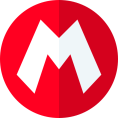 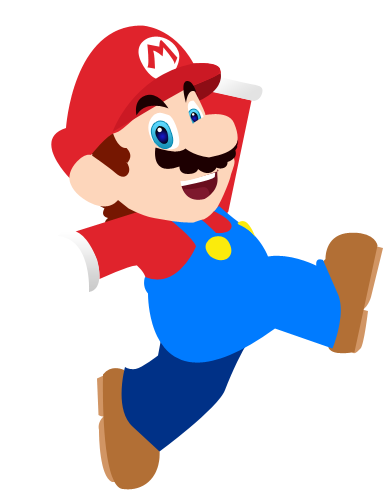 [Speaker Notes: Ask the student(s) if they want to keep the box or give it to another student/team.
Click the question block to reveal the reward/punishment.
Press the Mario icon in the corner to go back to the letter slide.]
-100 pts
Keep or give the mystery box?
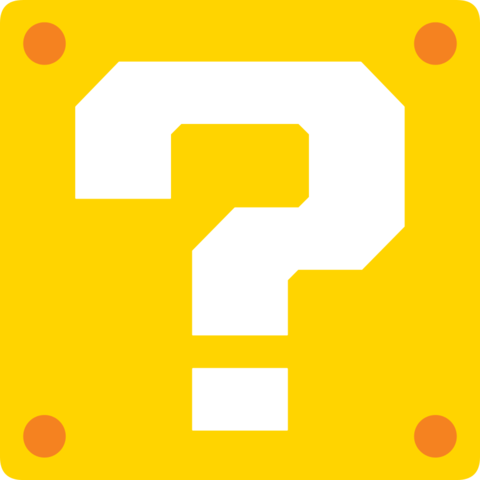 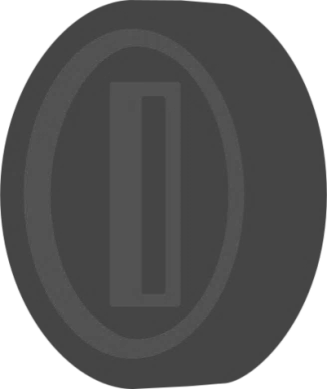 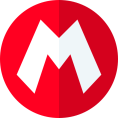 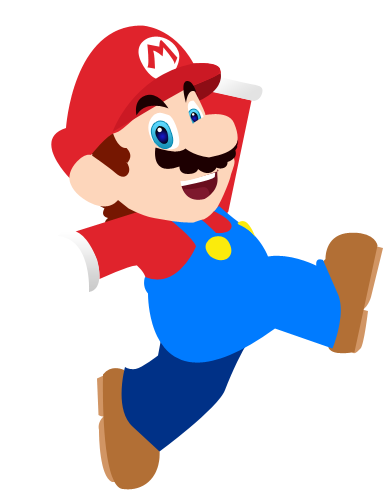 [Speaker Notes: Ask the student(s) if they want to keep the box or give it to another student/team.
Click the question block to reveal the reward/punishment.
Press the Mario icon in the corner to go back to the letter slide.]
-300 pts
Keep or give the mystery box?
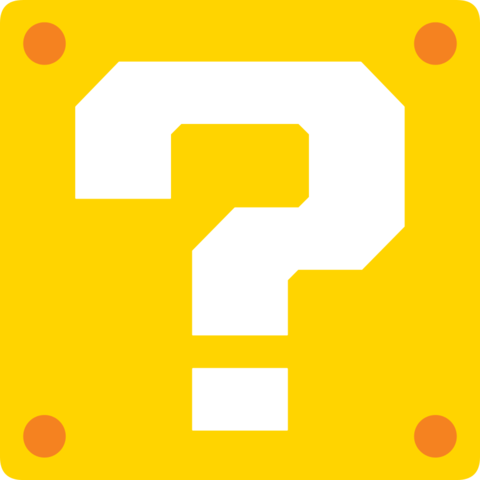 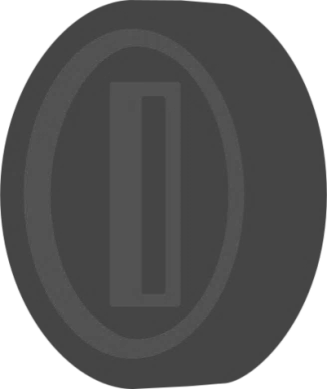 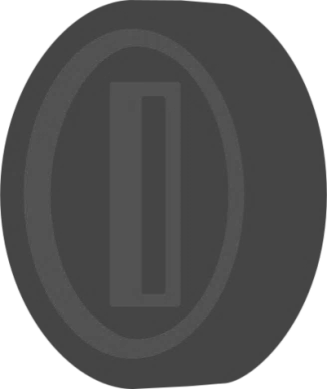 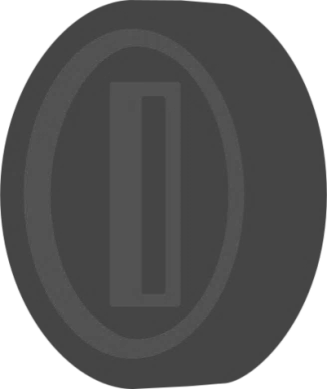 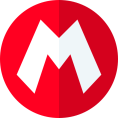 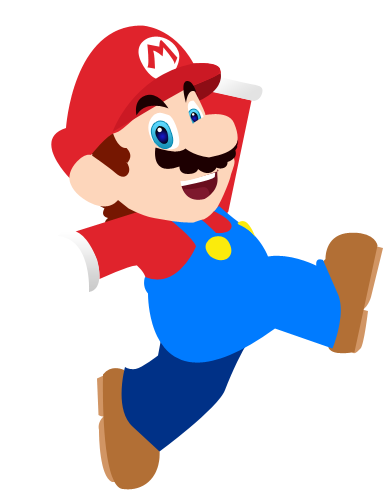 [Speaker Notes: Ask the student(s) if they want to keep the box or give it to another student/team.
Click the question block to reveal the reward/punishment.
Press the Mario icon in the corner to go back to the letter slide.]
Change pts!
Keep or give the mystery box?
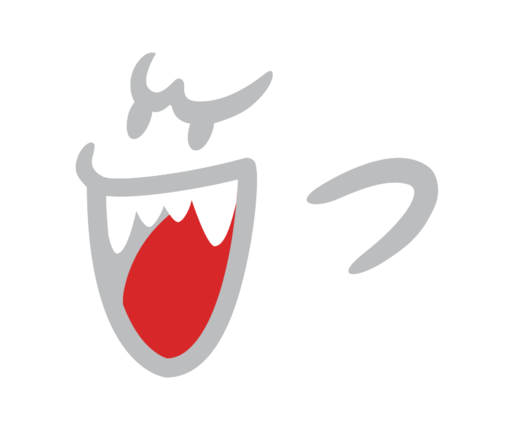 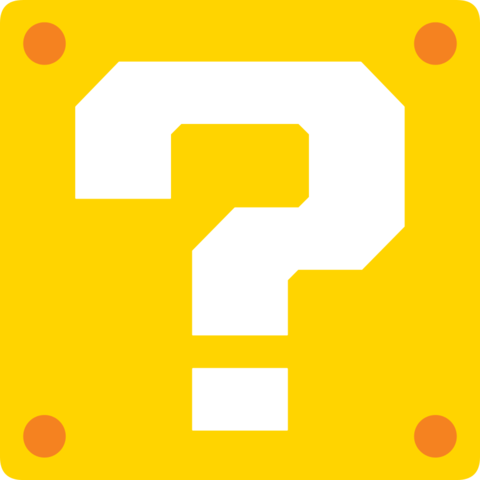 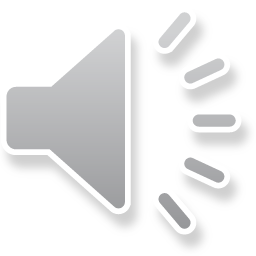 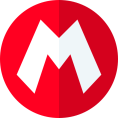 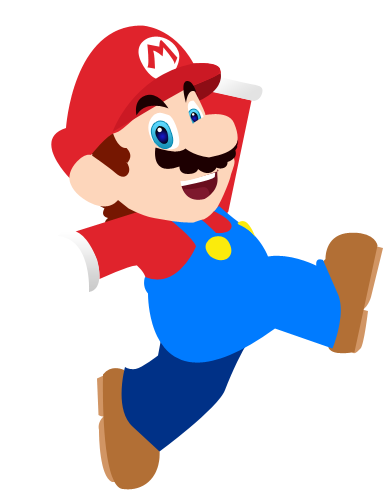 [Speaker Notes: Ask the student(s) if they want to keep the box or give it to another student/team.
Click the question block to reveal the reward/punishment.
Press the Mario icon in the corner to go back to the letter slide.]
pts x2!
Keep or give the mystery box?
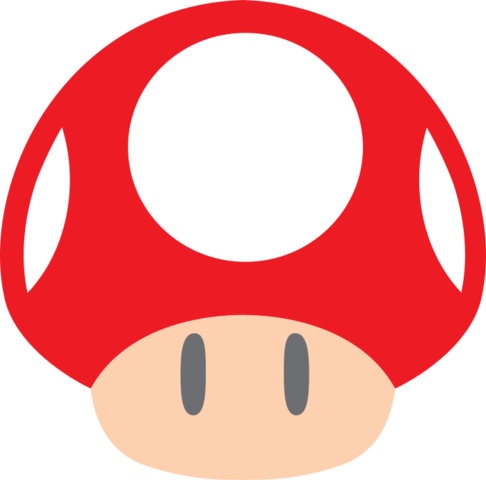 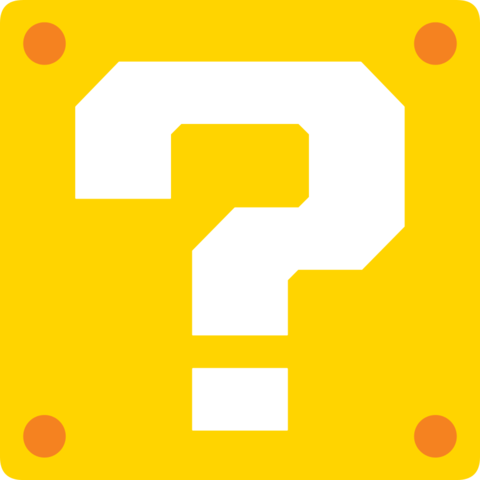 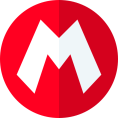 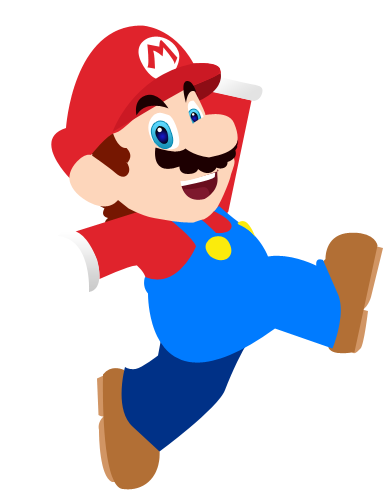 [Speaker Notes: Ask the student(s) if they want to keep the box or give it to another student/team.
Click the question block to reveal the reward/punishment.
Press the Mario icon in the corner to go back to the letter slide.]
Steal 200 pts!
Keep or give the mystery box?
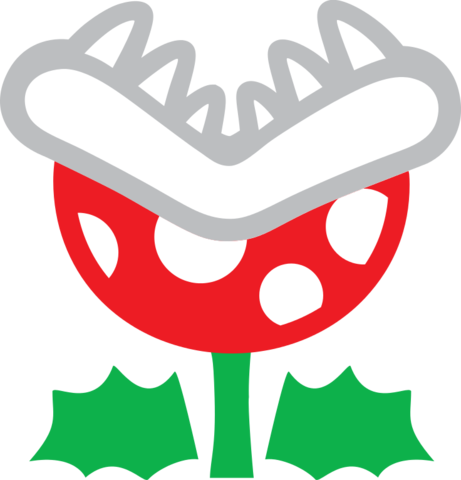 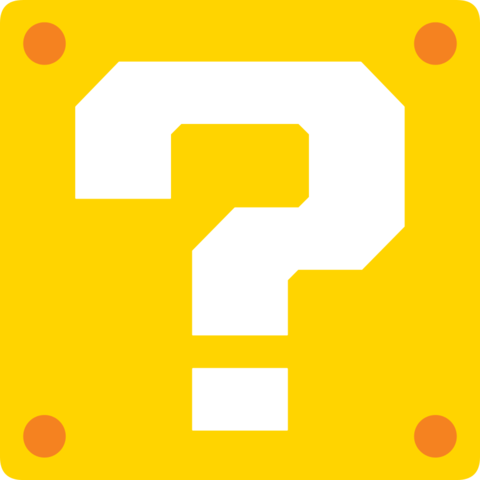 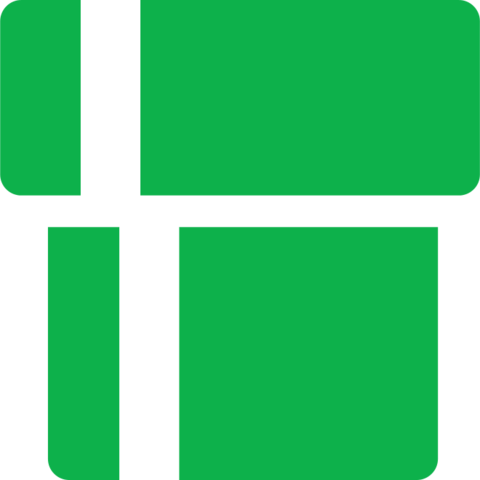 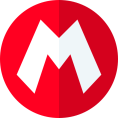 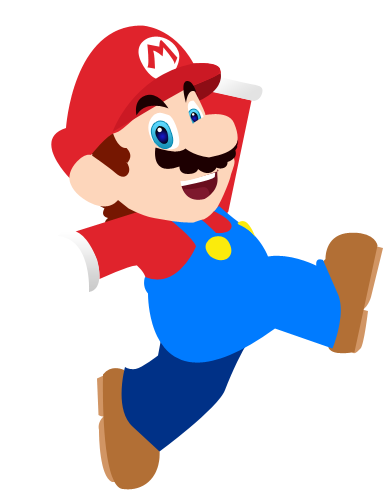 [Speaker Notes: Ask the student(s) if they want to keep the box or give it to another student/team.
Click the question block to reveal the reward/punishment.
Press the Mario icon in the corner to go back to the letter slide.]
Lose all pts!
Keep or give the mystery box?
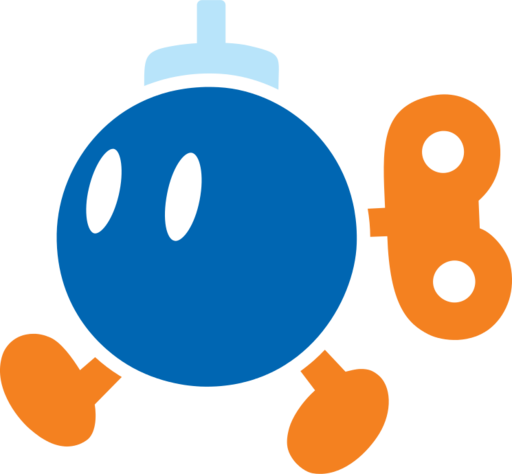 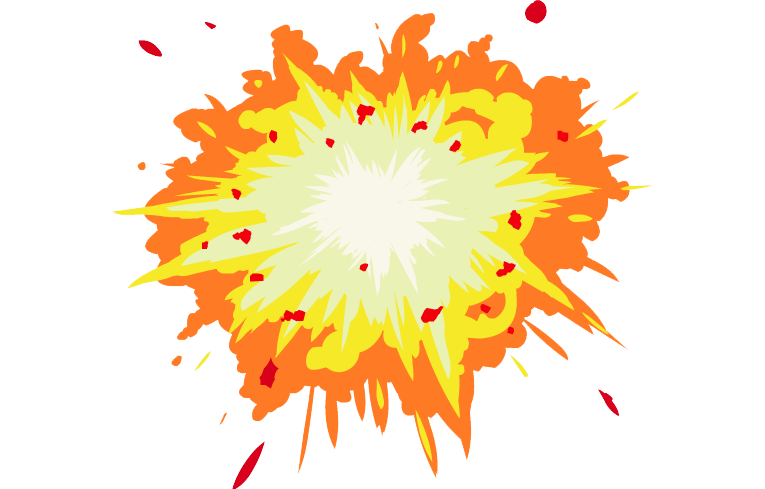 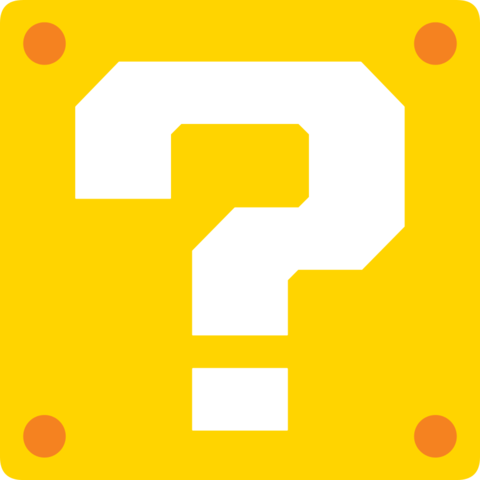 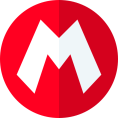 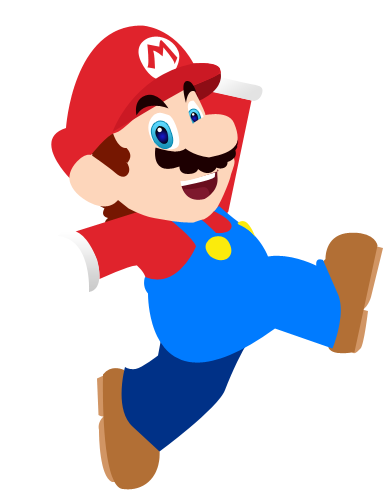 [Speaker Notes: Ask the student(s) if they want to keep the box or give it to another student/team.
Click the question block to reveal the reward/punishment.
Press the Mario icon in the corner to go back to the letter slide.]
+1000 pts!
Keep or give the mystery box?
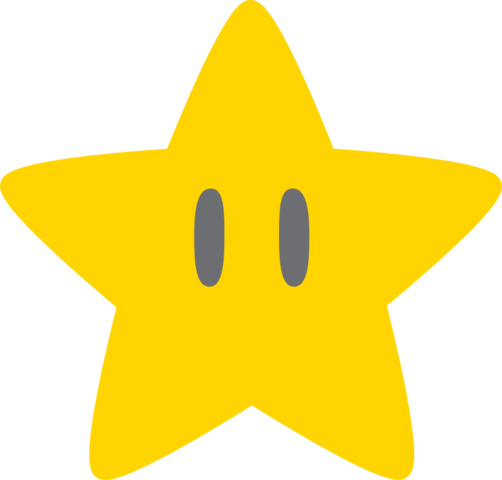 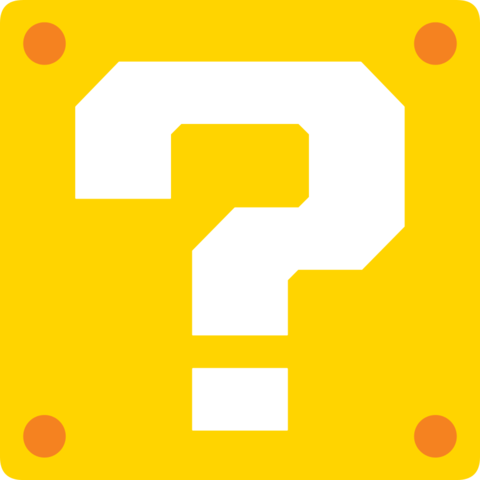 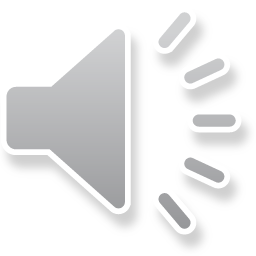 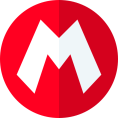 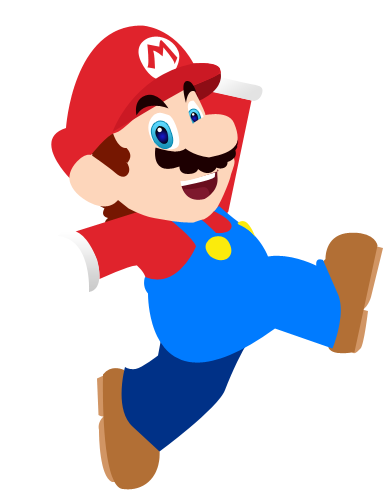 [Speaker Notes: Ask the student(s) if they want to keep the box or give it to another student/team.
Click the question block to reveal the reward/punishment.
Press the Mario icon in the corner to go back to the letter slide.]
Recap
What have we learnt in this lesson?
identify the topic of the unit
use lexical items related to environmental protection
Thanks for your attention
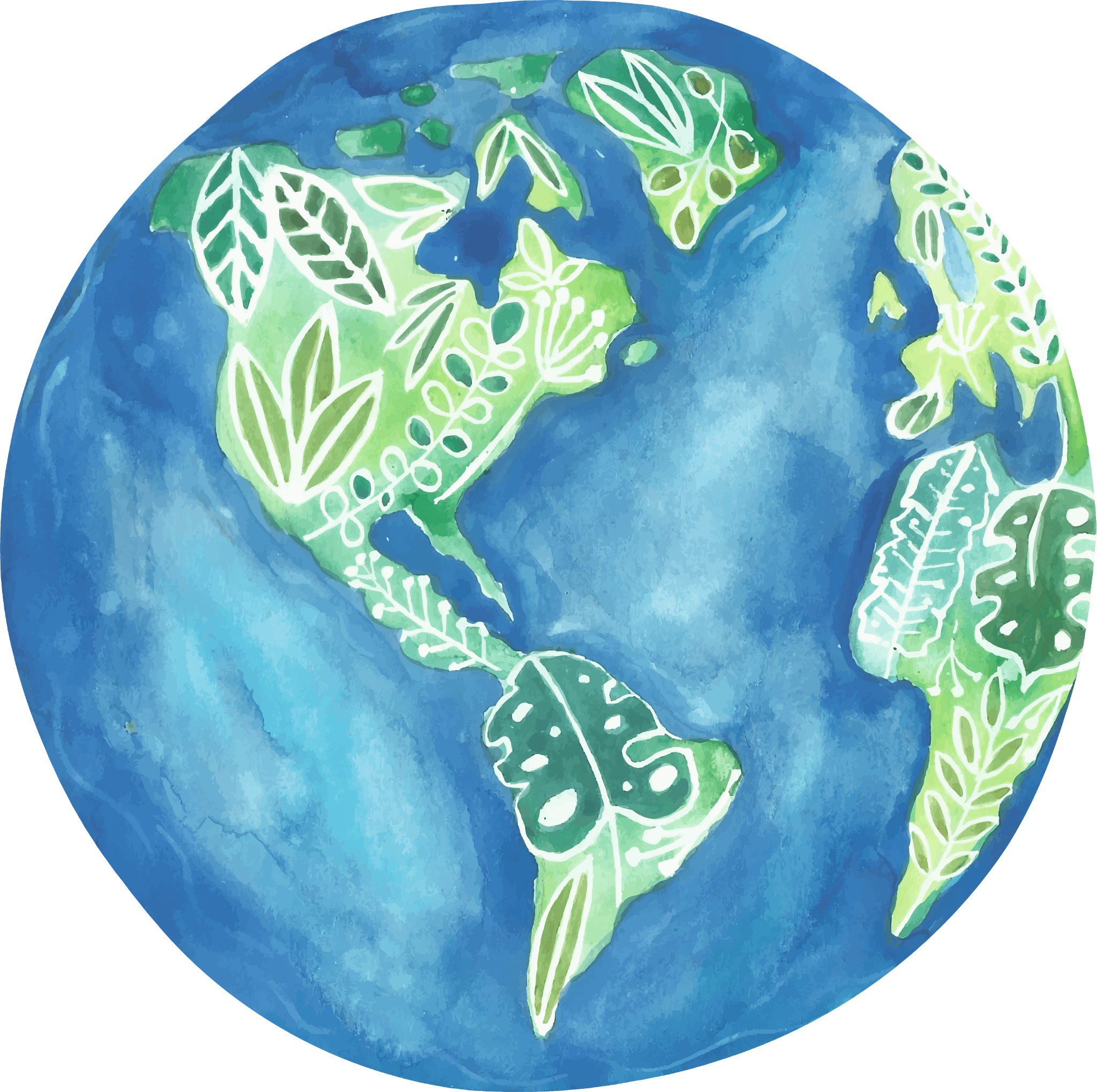 Please keep this slide for attribution